NASA Vortrag – United Space School 2022
Von Uzair Sheeraz
Gliederung
4) Mein Aufsatz am SG
Mars
3) Erlebnisse in den USA
Orbit of Mars
2) United Space School –
Planen und Vorstellen
LEO (Low Earth Orbit)
1) Mars-Mission – 
Lösung von Problemen
Earth
Gliederung
4) Mein Aufsatz am SG
Mars
3) Erlebnisse in den USA
Orbit of Mars
2) United Space School –
Planen und Vorstellen
LEO (Low Earth Orbit)
1) Mars-Mission – 
Lösung von Problemen
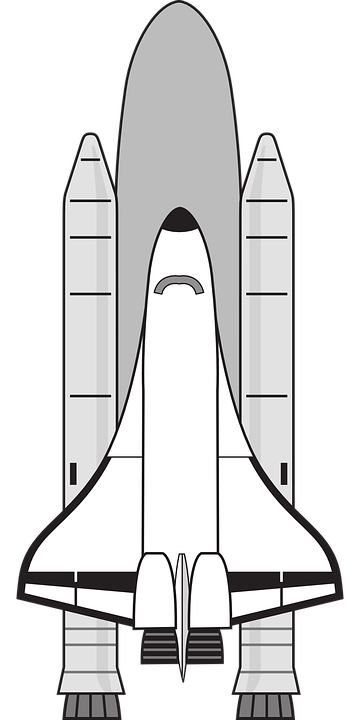 Earth
Modell
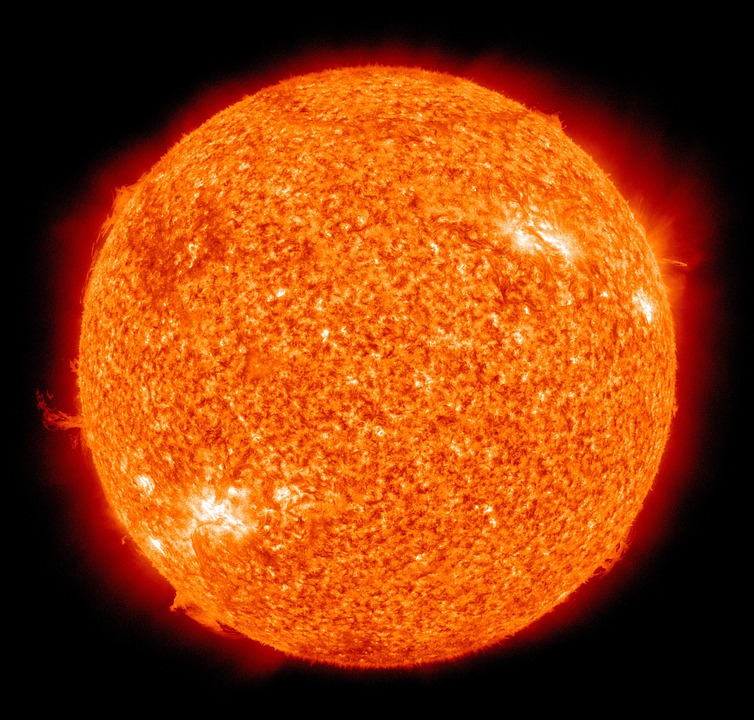 Sonne Durchmesser: 25,5mm

Erde Durchmesser: 0,23mm

Mars Durchmesser: 0,12mm
MARS
ERDE
Entfernungen in Lichtgeschwindigkeit
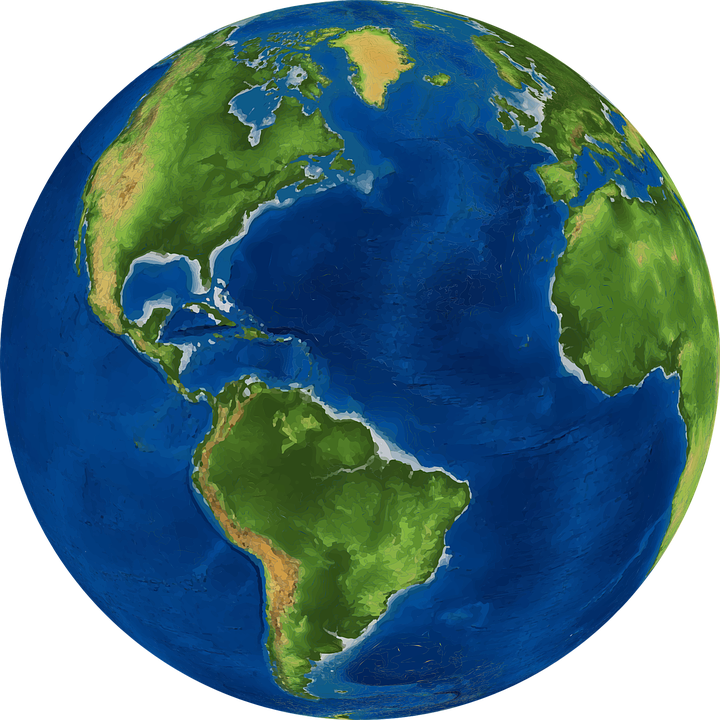 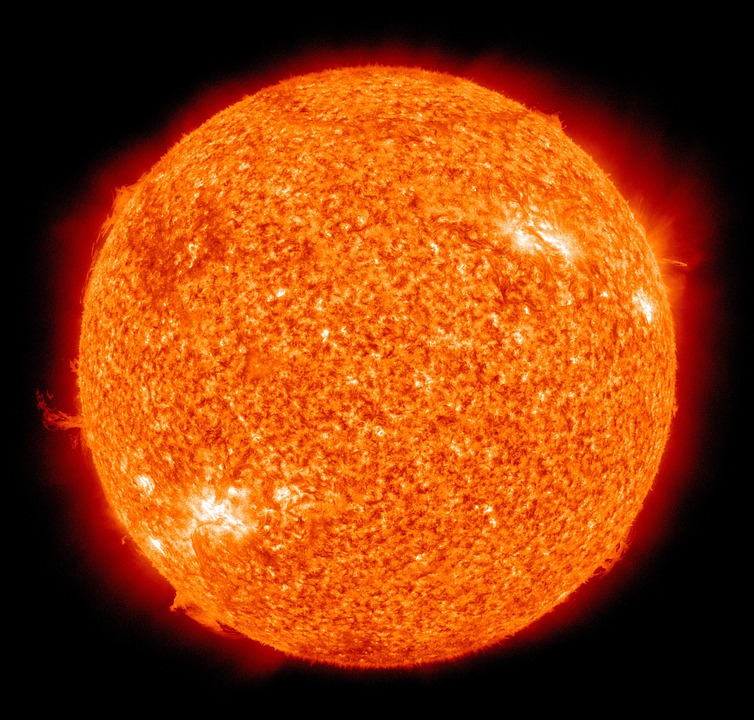 8 Minuten 19 Sekunden
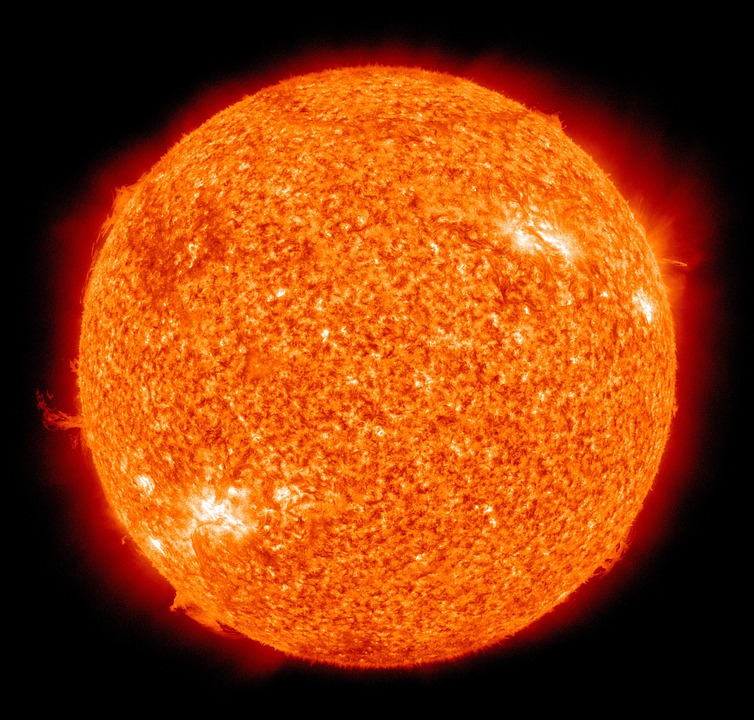 12 Minuten 40 Sekunden
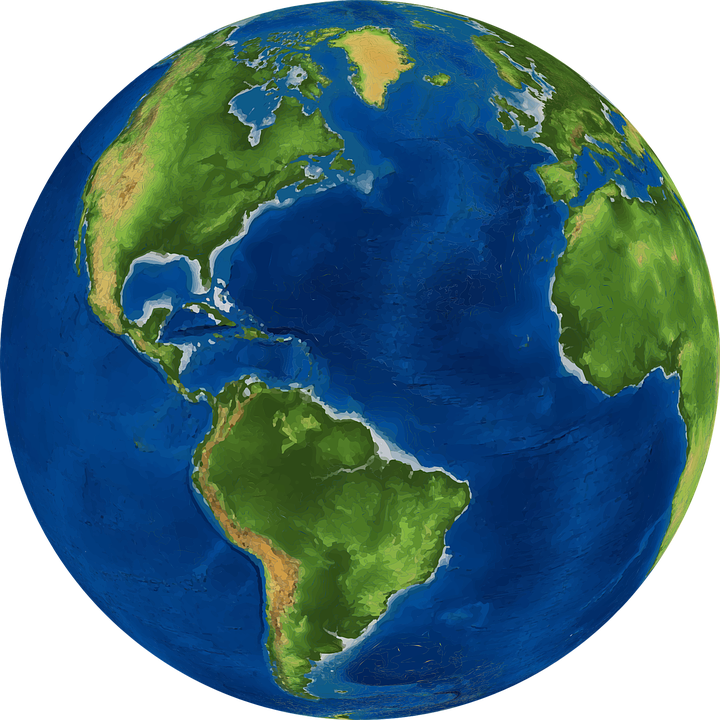 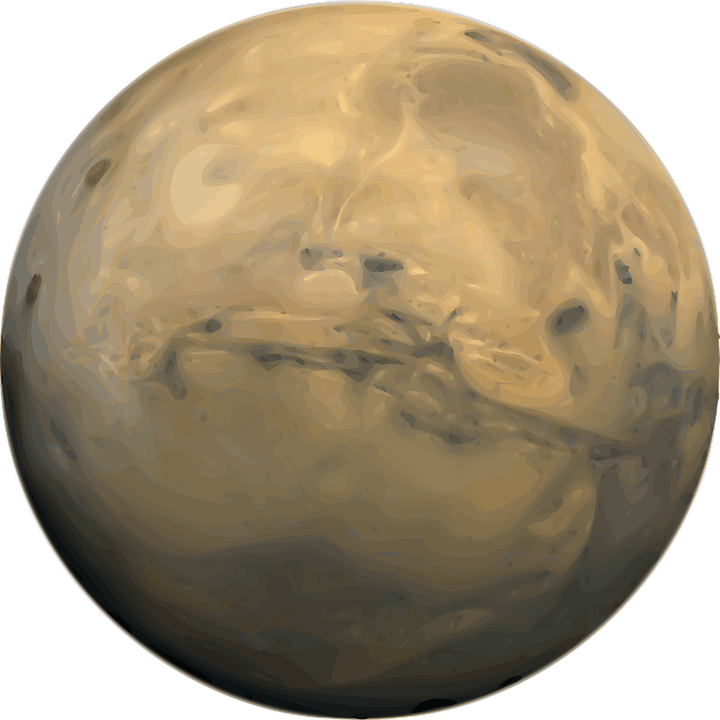 Max. 22 Minuten 16 Sekunden
Min. 2 Minuten 47 Sekunden
Schwierigkeiten
Launch Windows
Rocket
Communication
Lander
Contigency Plans
Health
Space Suits
Psychology
BLUE TEAM
GREEN TEAM
RED TEAM
MAROON TEAM
GOLD TEAM
Schwierigkeiten
Launch Windows
Rocket
Communication
Lander
Contigency Plans
Health
Space Suits
Psychology
BLUE TEAM
GREEN TEAM
RED TEAM
MAROON TEAM
GOLD TEAM
Schwierigkeiten
Launch Windows
Rocket
Communication
Lander
Contigency Plans
Health
Space Suits
Psychology
BLUE TEAM
GREEN TEAM
RED TEAM
MAROON TEAM
GOLD TEAM
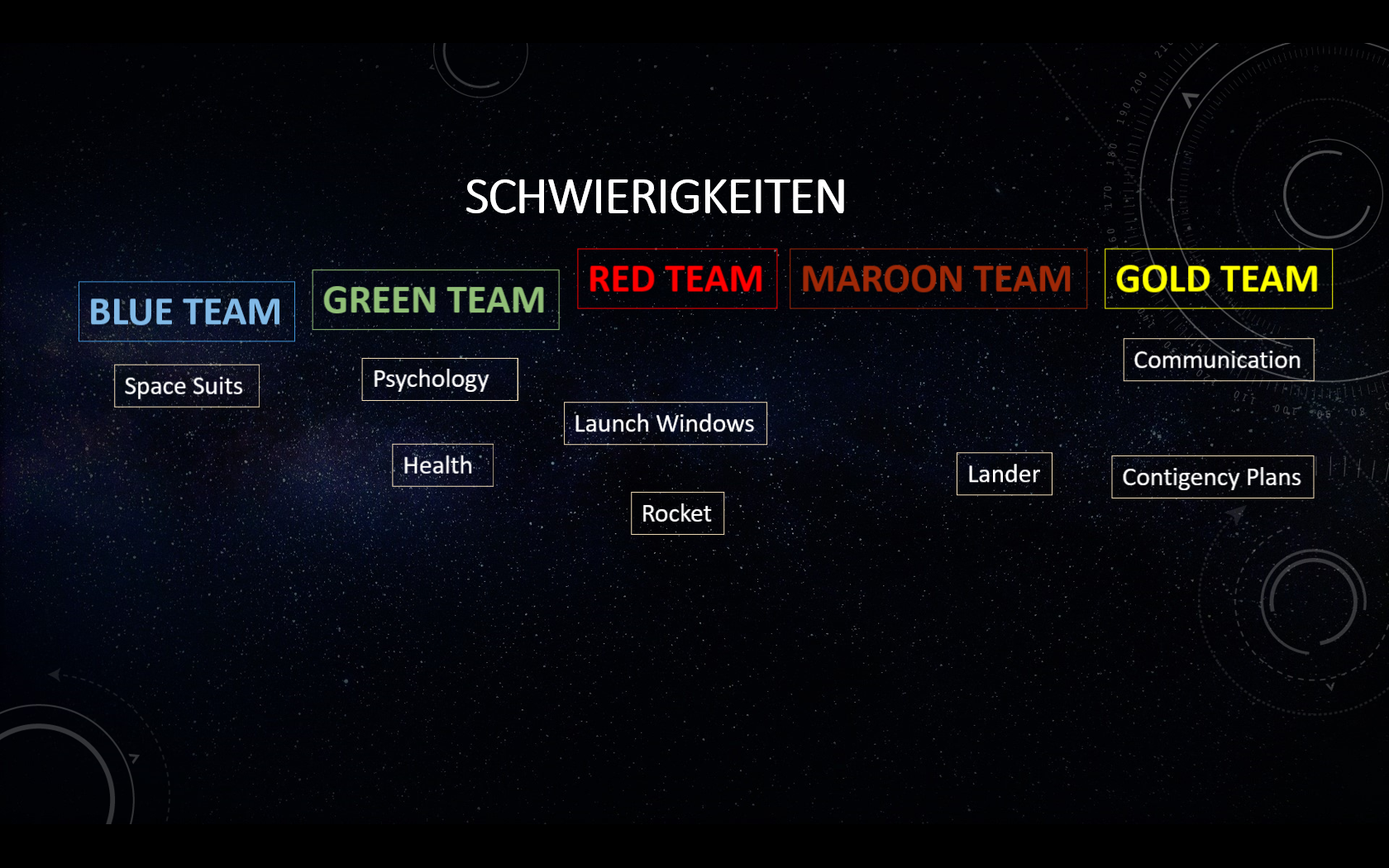 Schwierigkeiten
Gliederung
4) Mein Aufsatz am SG
Mars
3) Erlebnisse in den USA
Orbit of Mars
2) United Space School –
Planen und Vorstellen
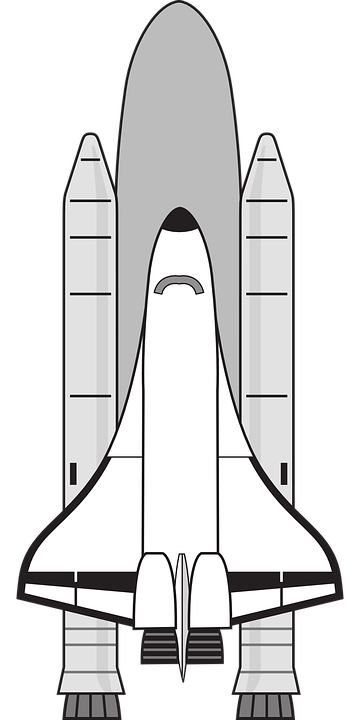 LEO (Low Earth Orbit)
1) Mars-Mission – 
Lösung von Problemen
Earth
Was ist die FISE USS?
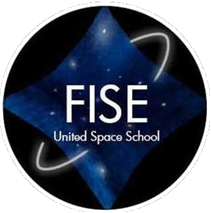 Gemeinnütziges Projekt  Gründung 1997 (Ehepaar Mules)

Järhlich ca. 40 StudentInnen weltweit zusammen 
 ca. 20 Nationalitäten

Ziel:
Kultureller Austausch
Einführung: Luft- und Raumfahrtindustrie
Interesse wecken

Teilnahme des SG: 
Seit 2001, initiiert durch Hr. Prof. Dr. Siebold, ehemaliger NASA-Mitarbeiter 
1 aus 2 Schulen deutschlandweit
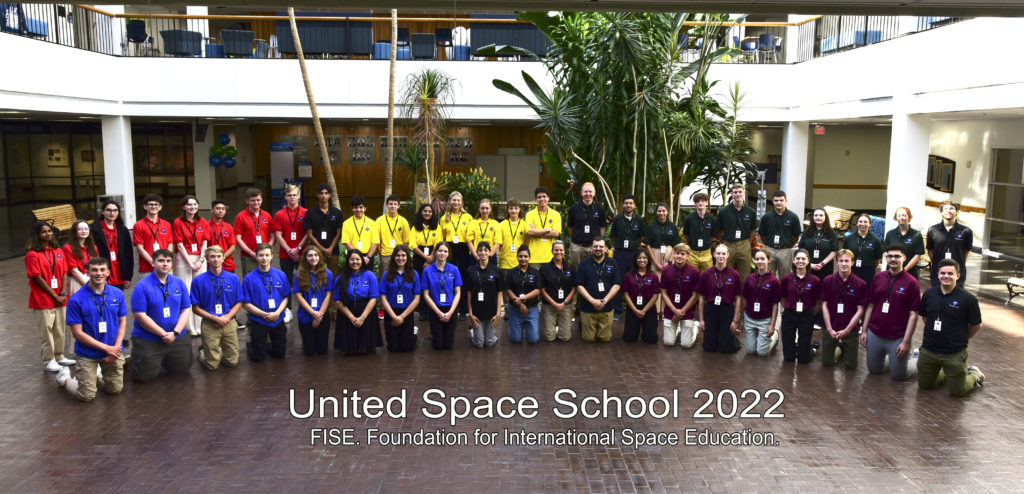 Überschrift
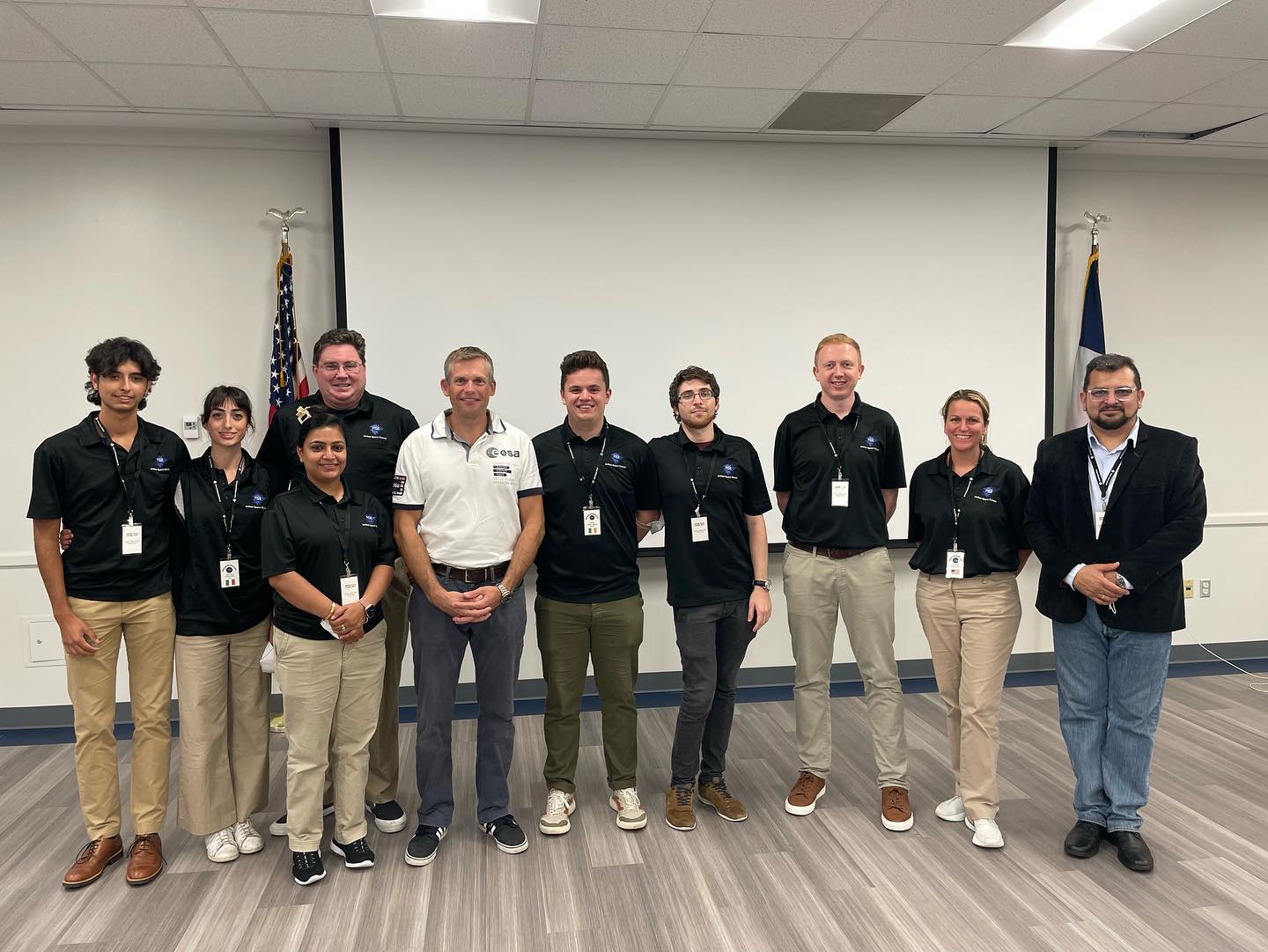 Überschrift
Meine Gastfamilie – die thompsons
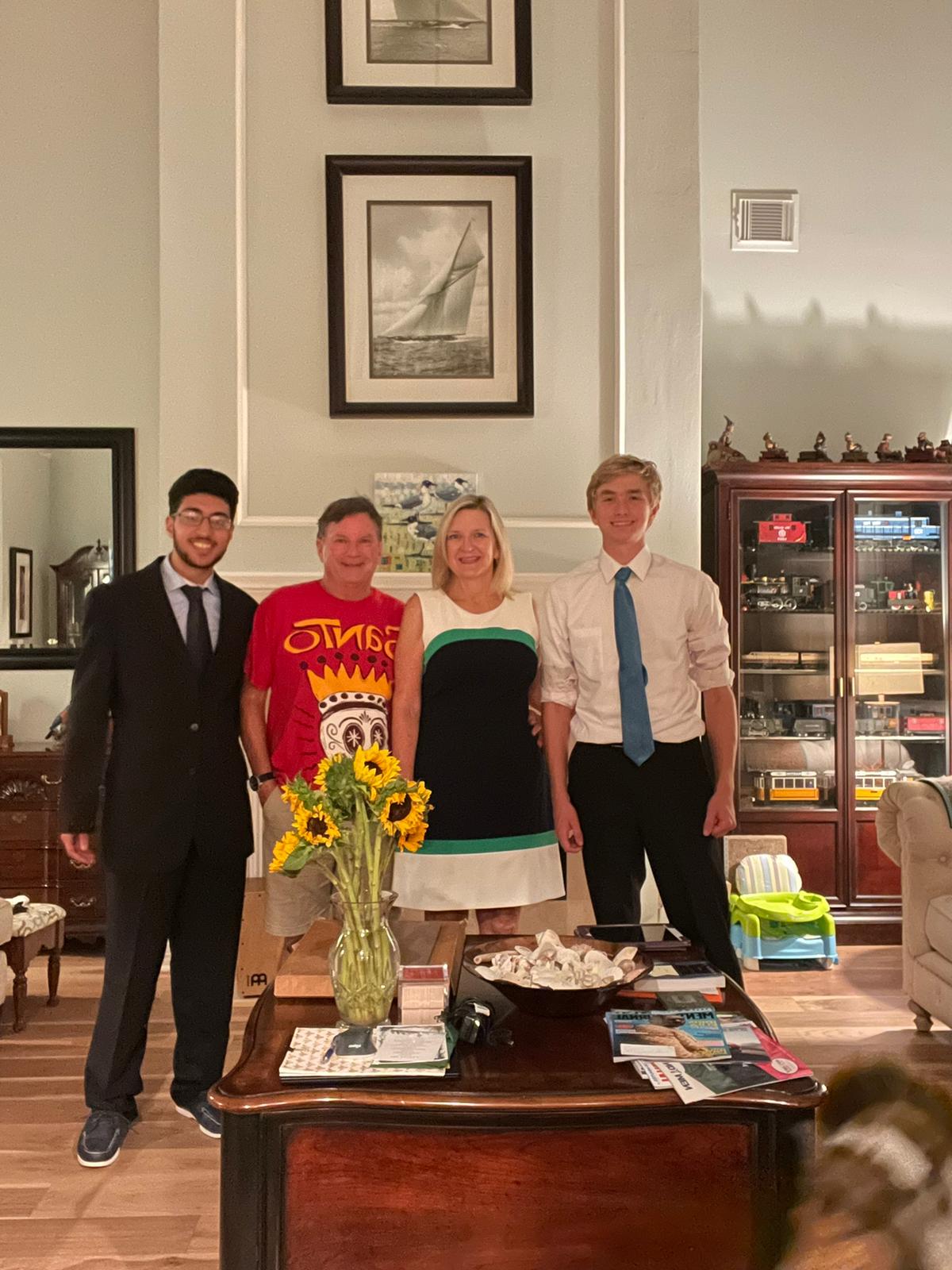 Projektarbeit
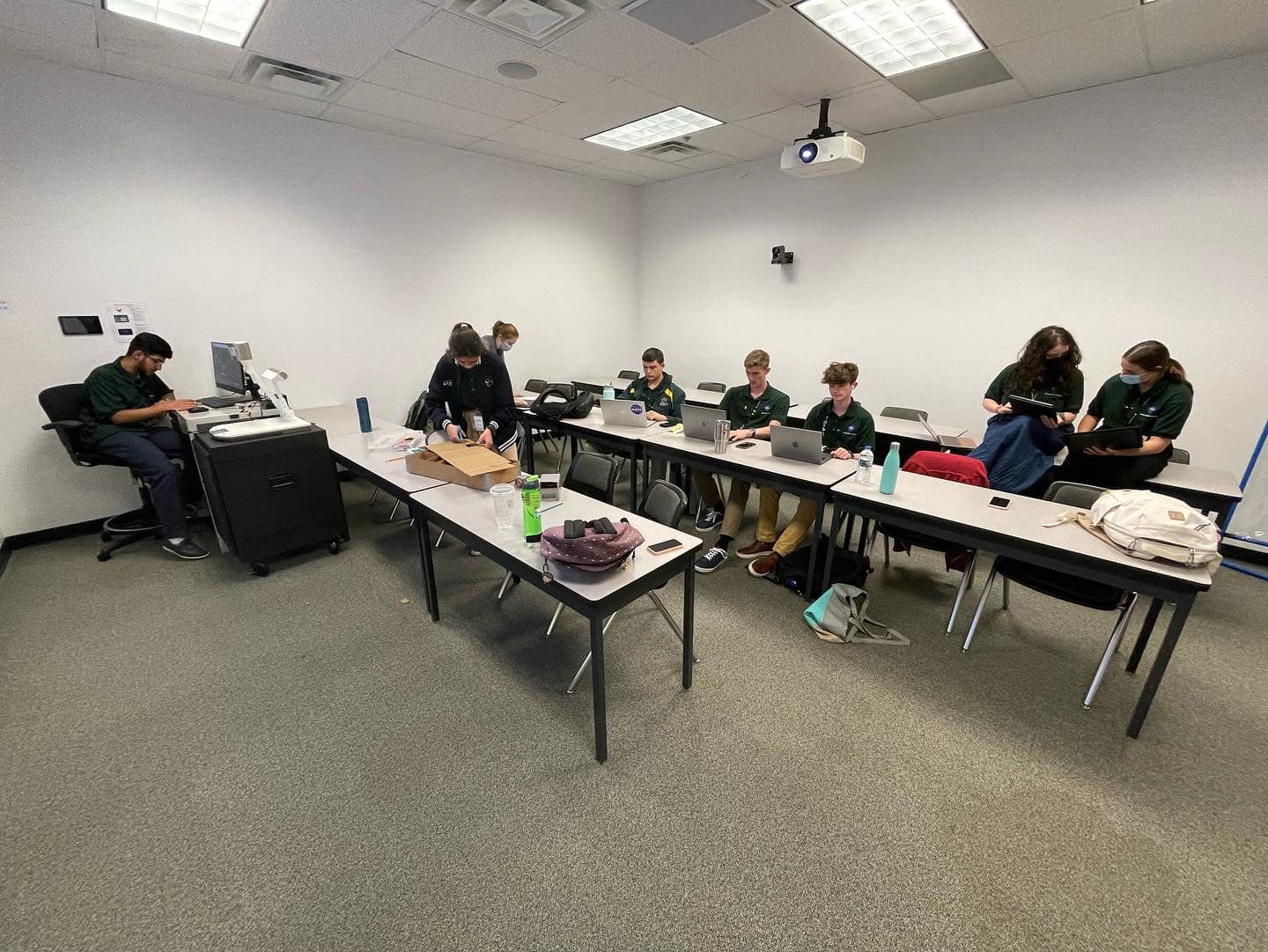 Gast-Redner
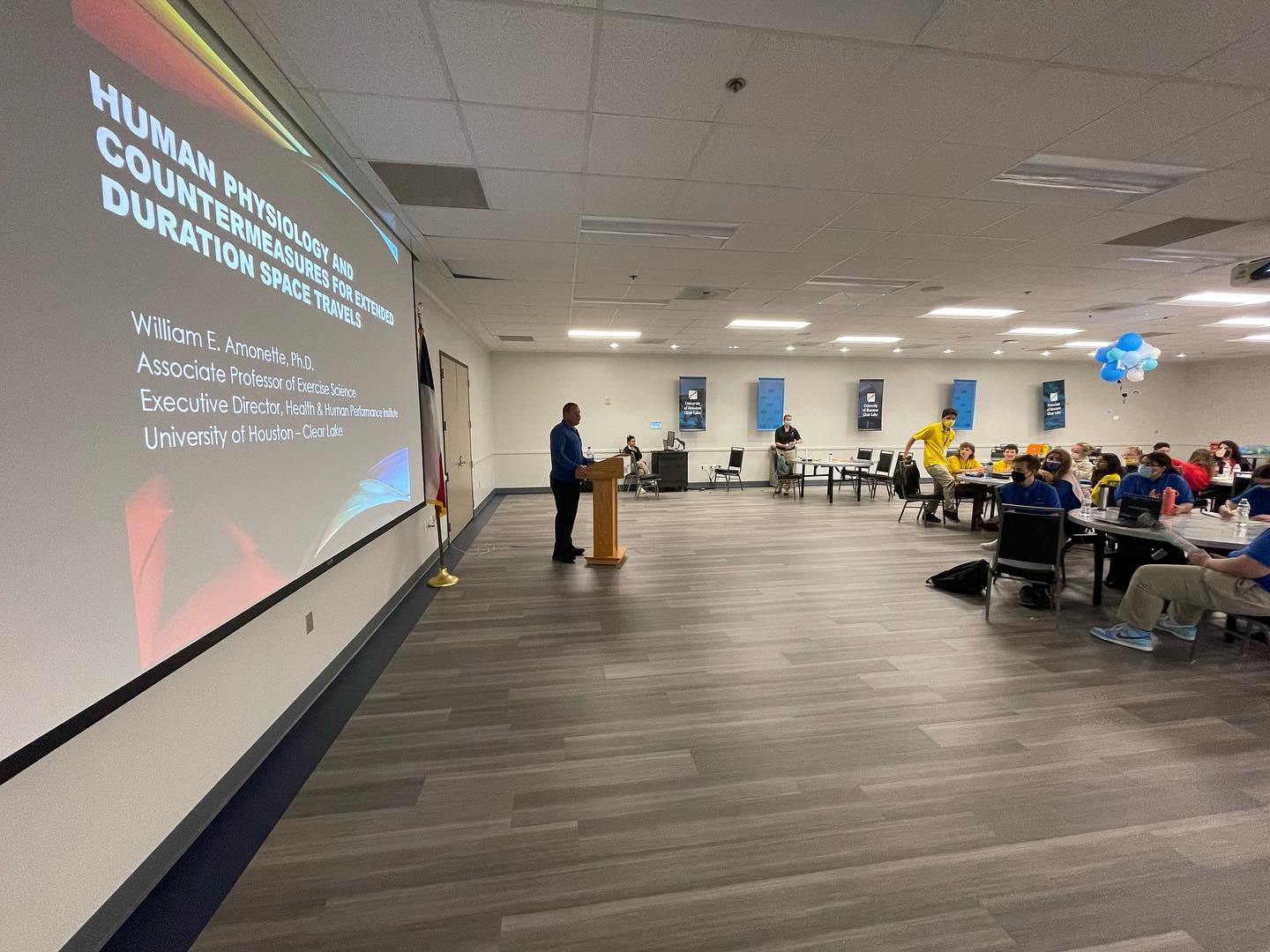 Gast-Redner
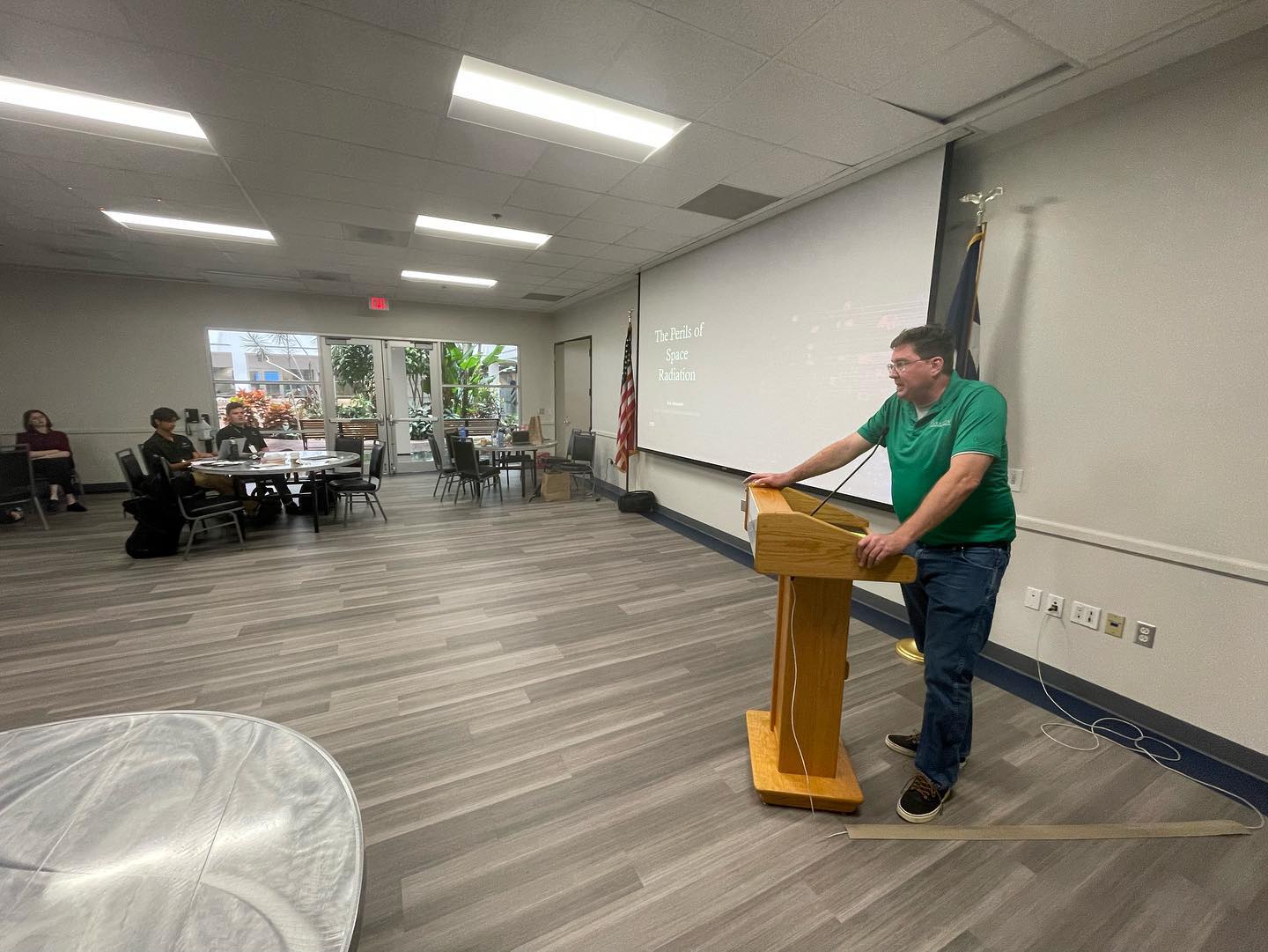 Nicht nur theoretisch…
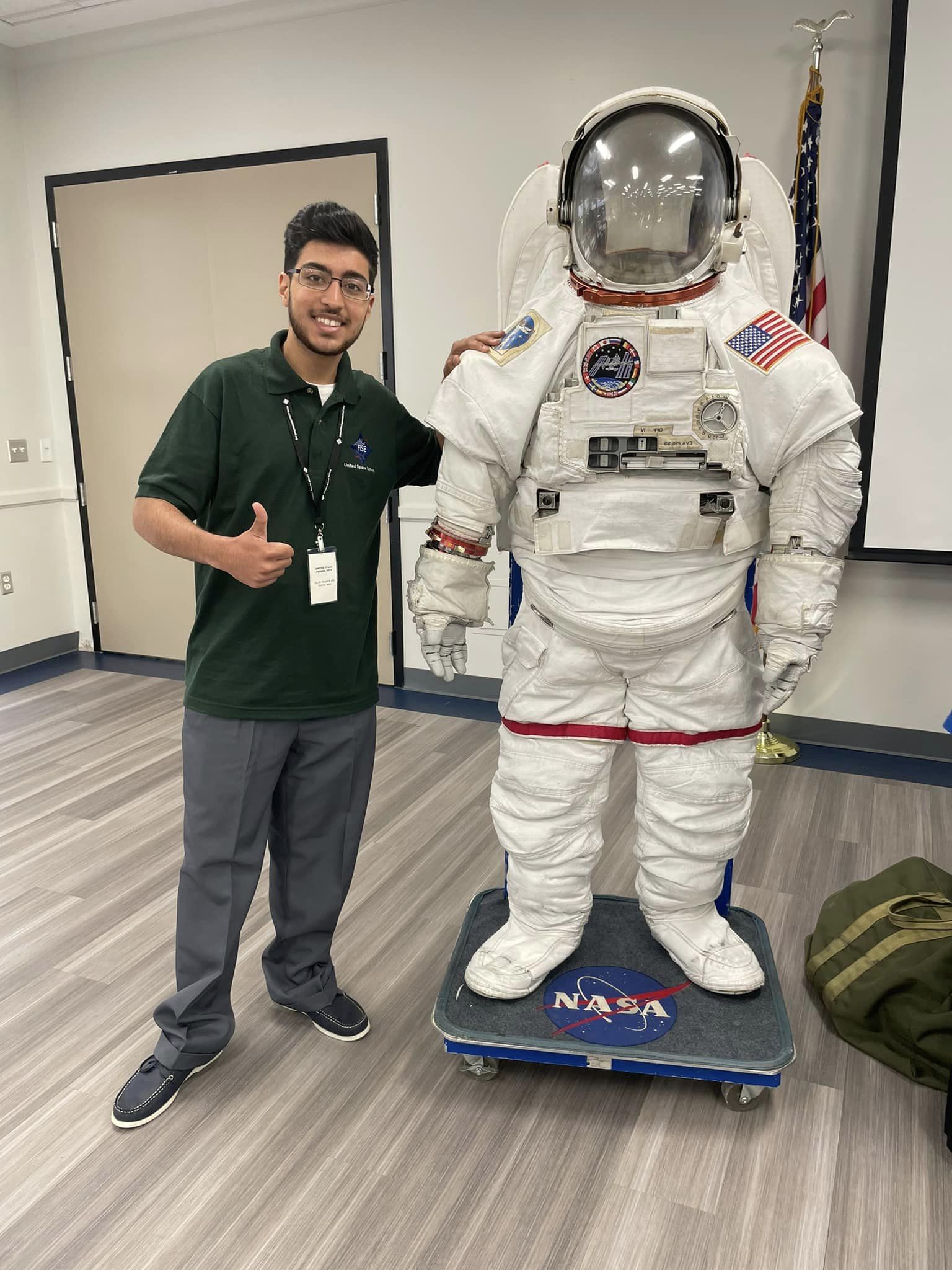 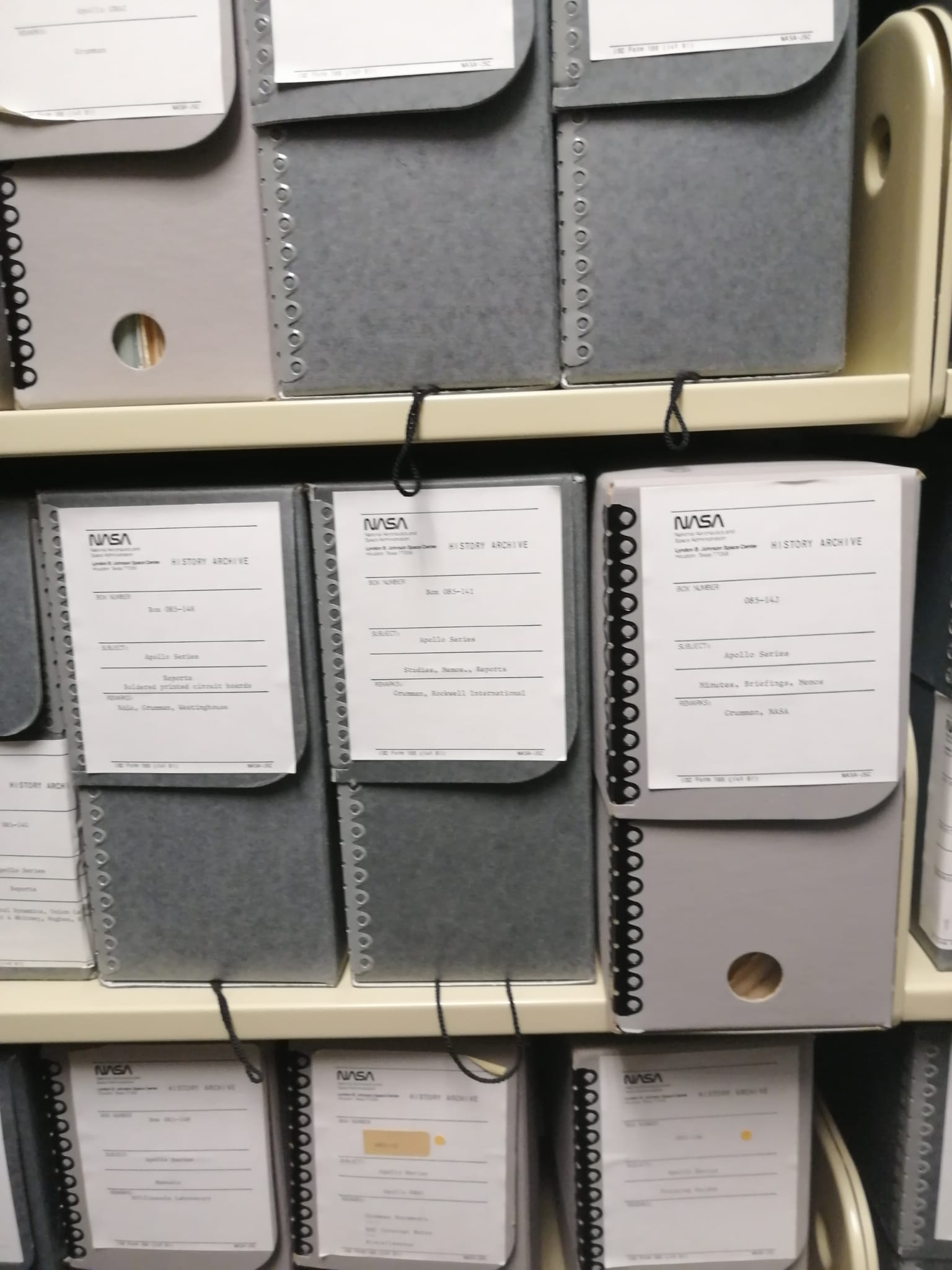 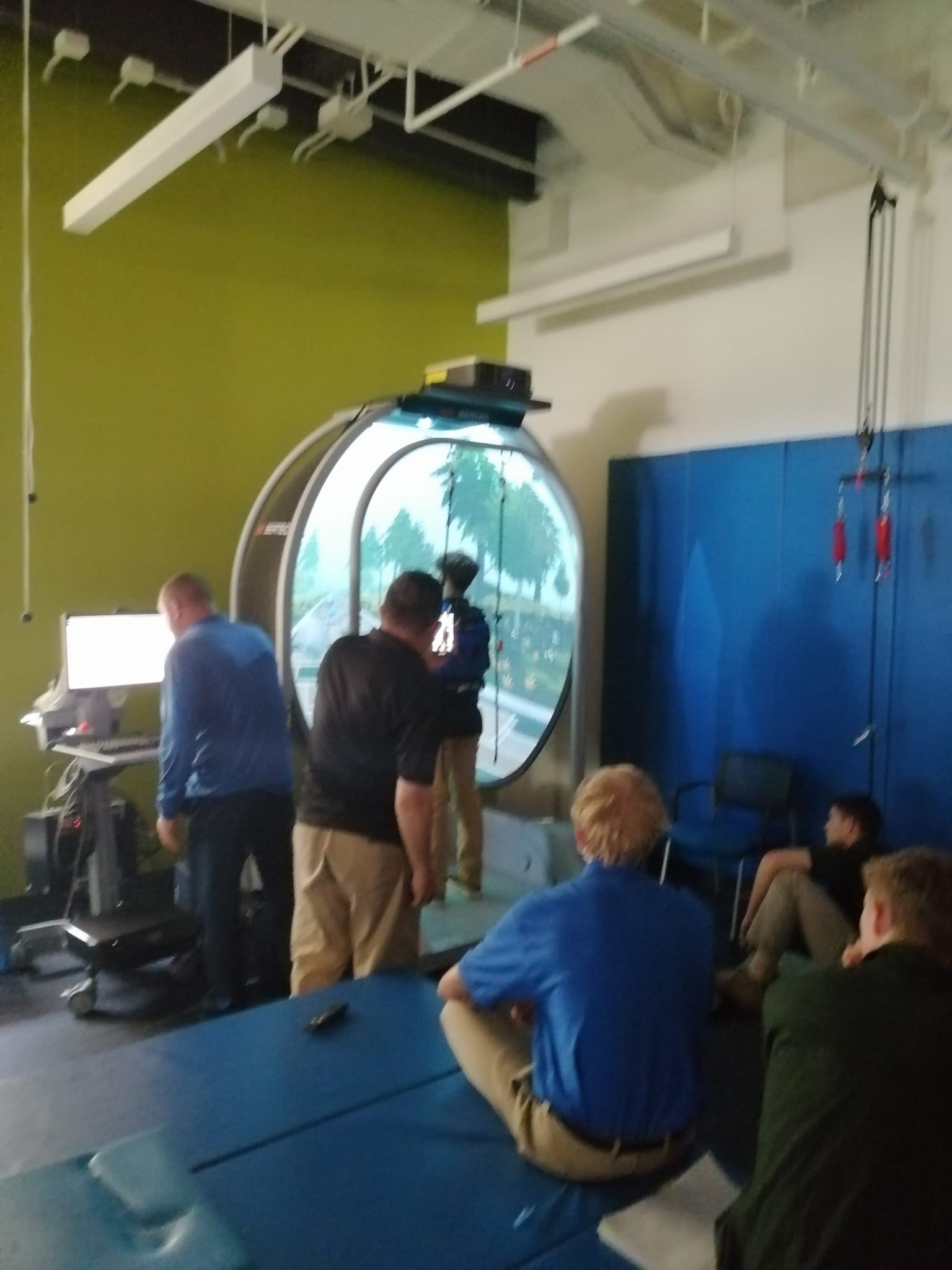 Culture Fair
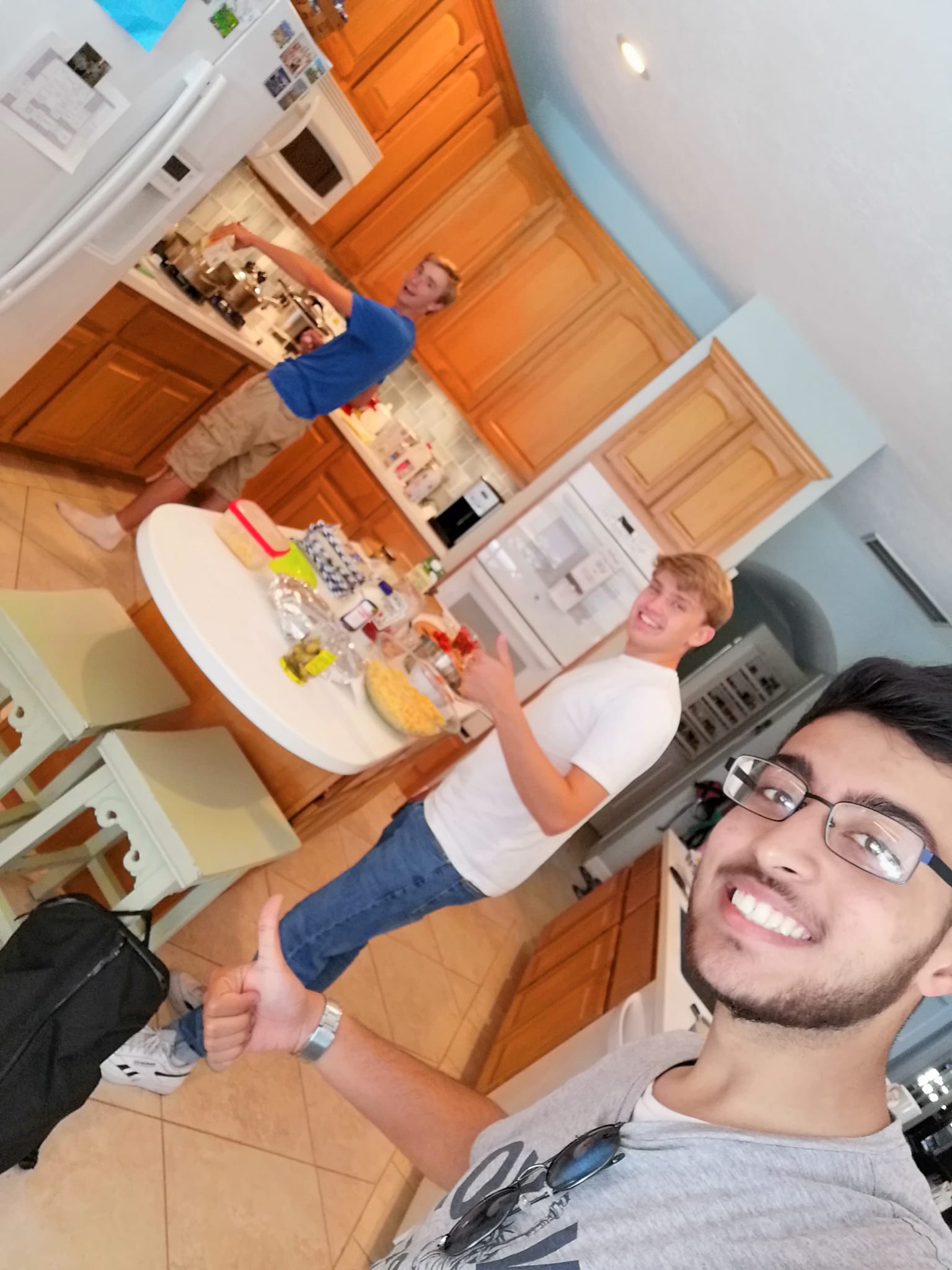 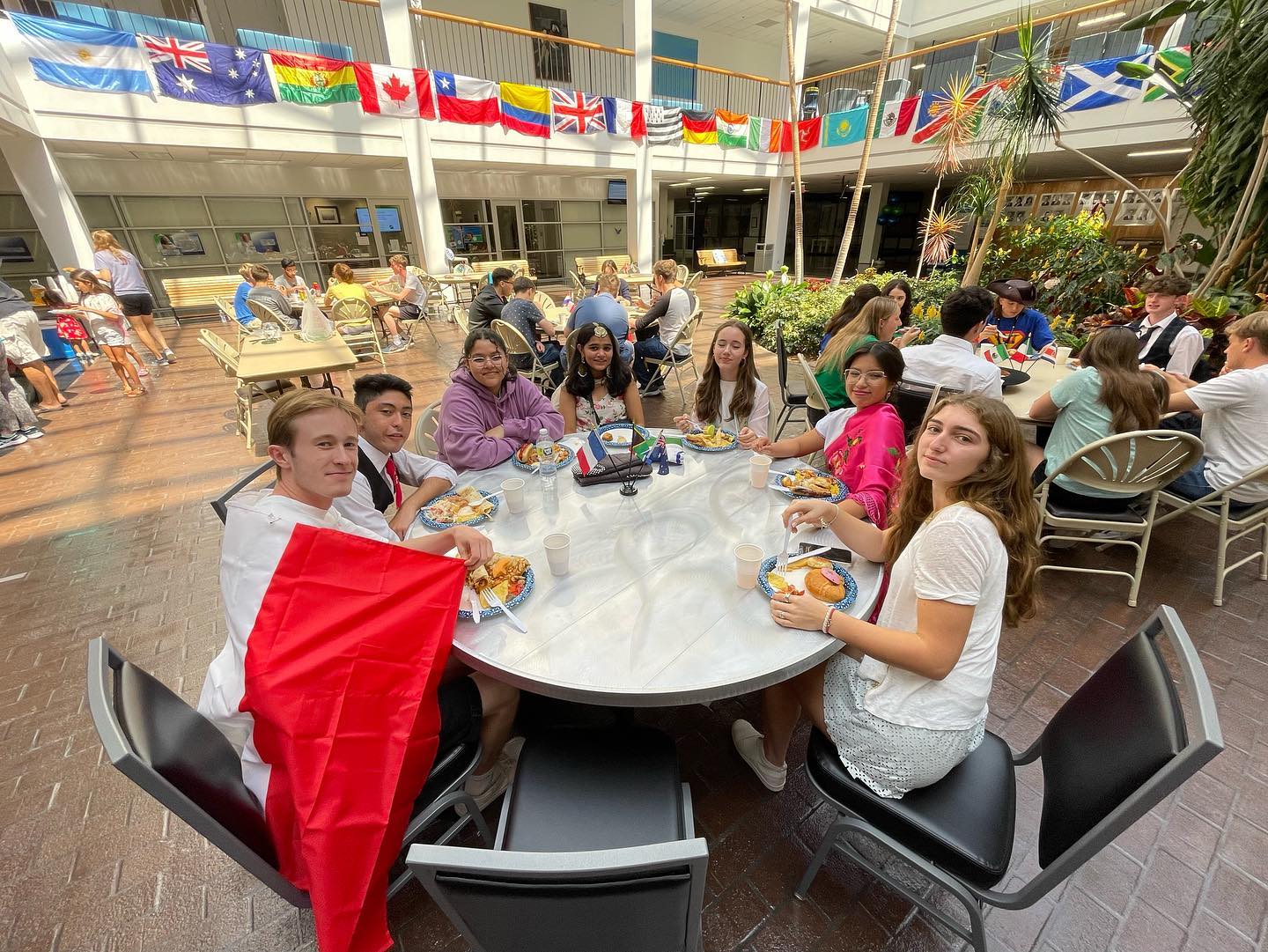 Culture Fair
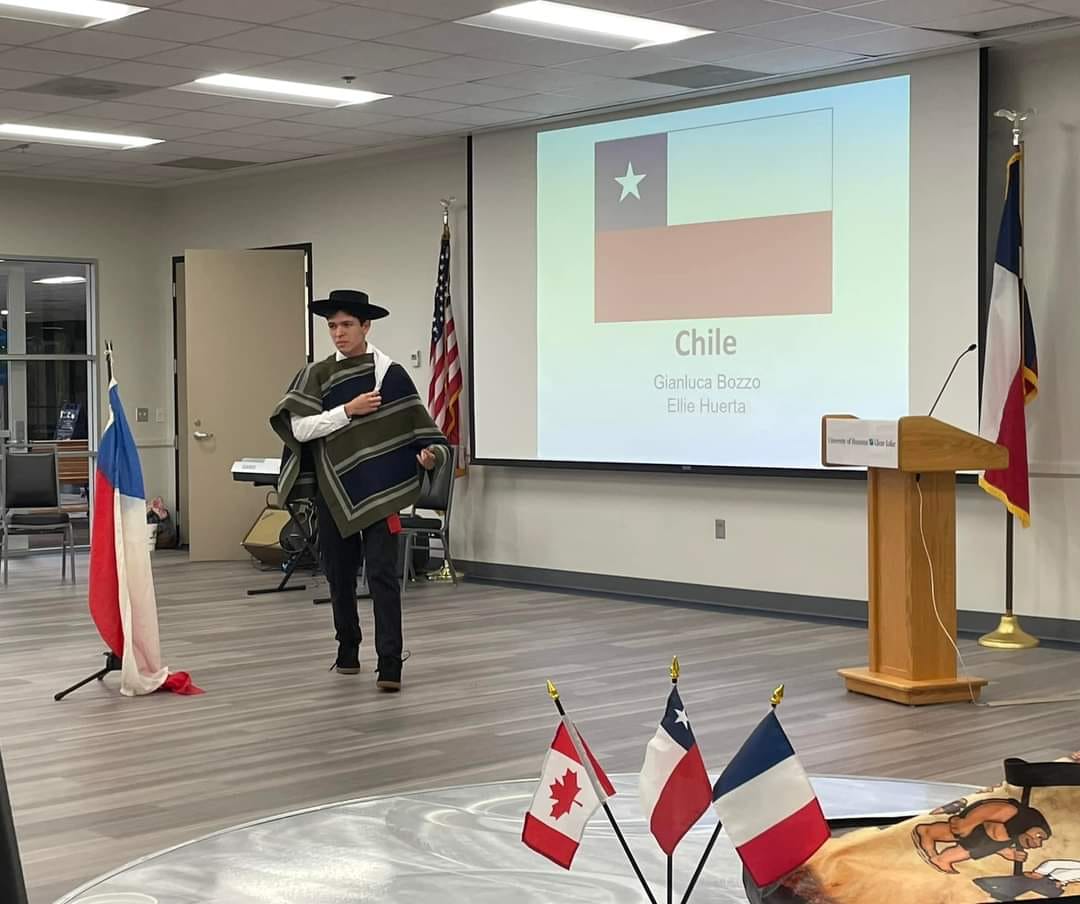 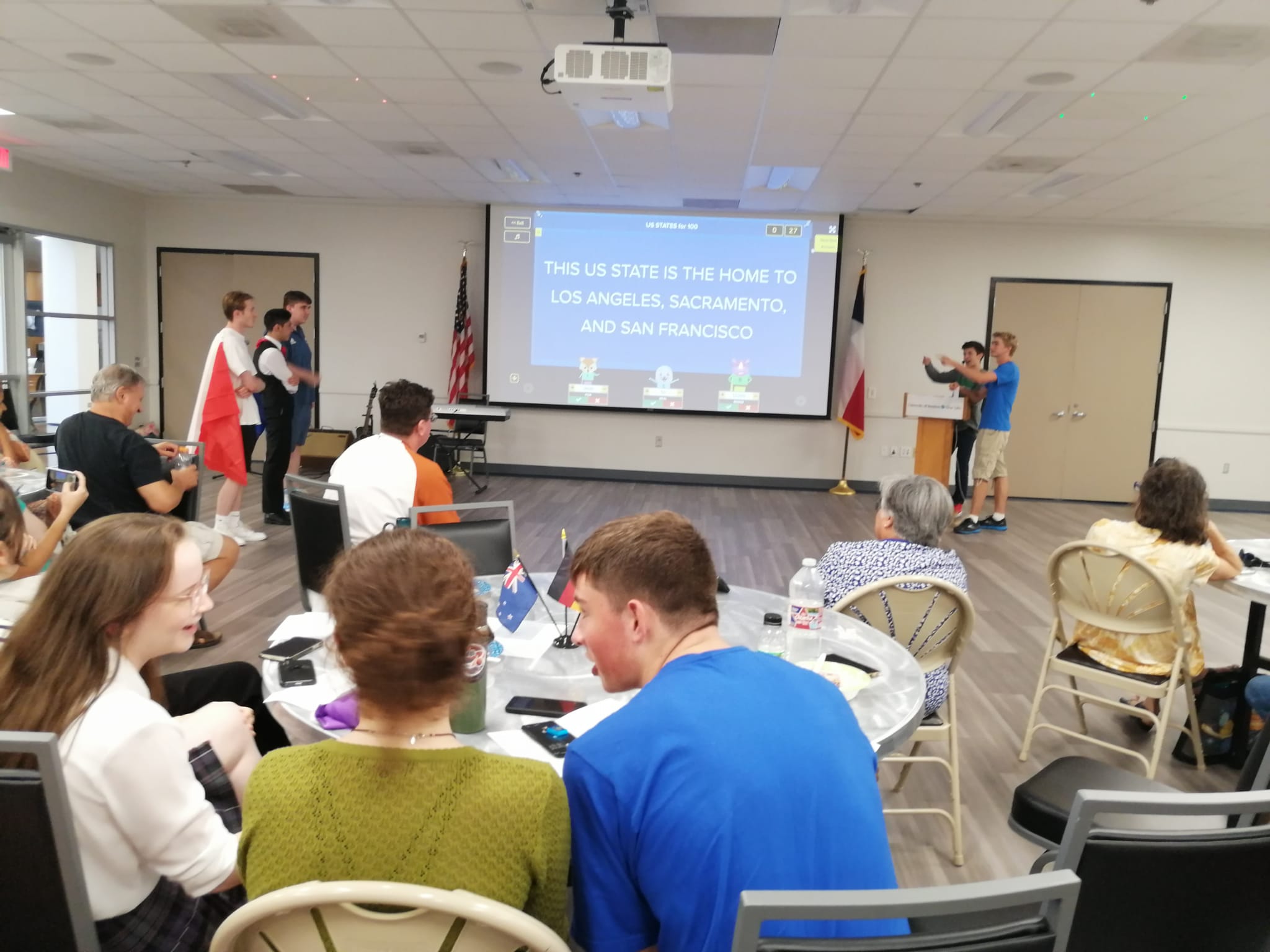 Präsentation
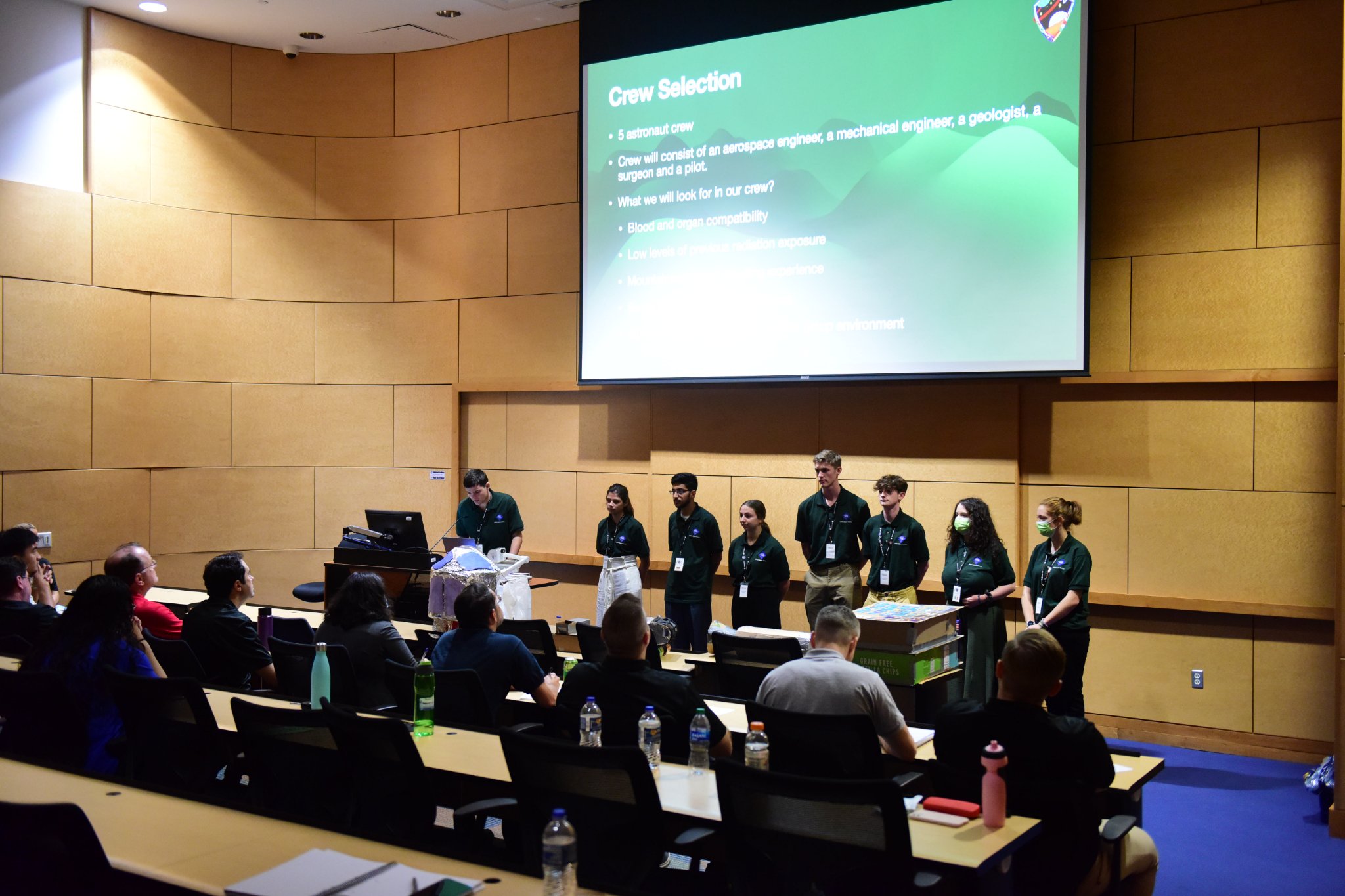 Präsentation
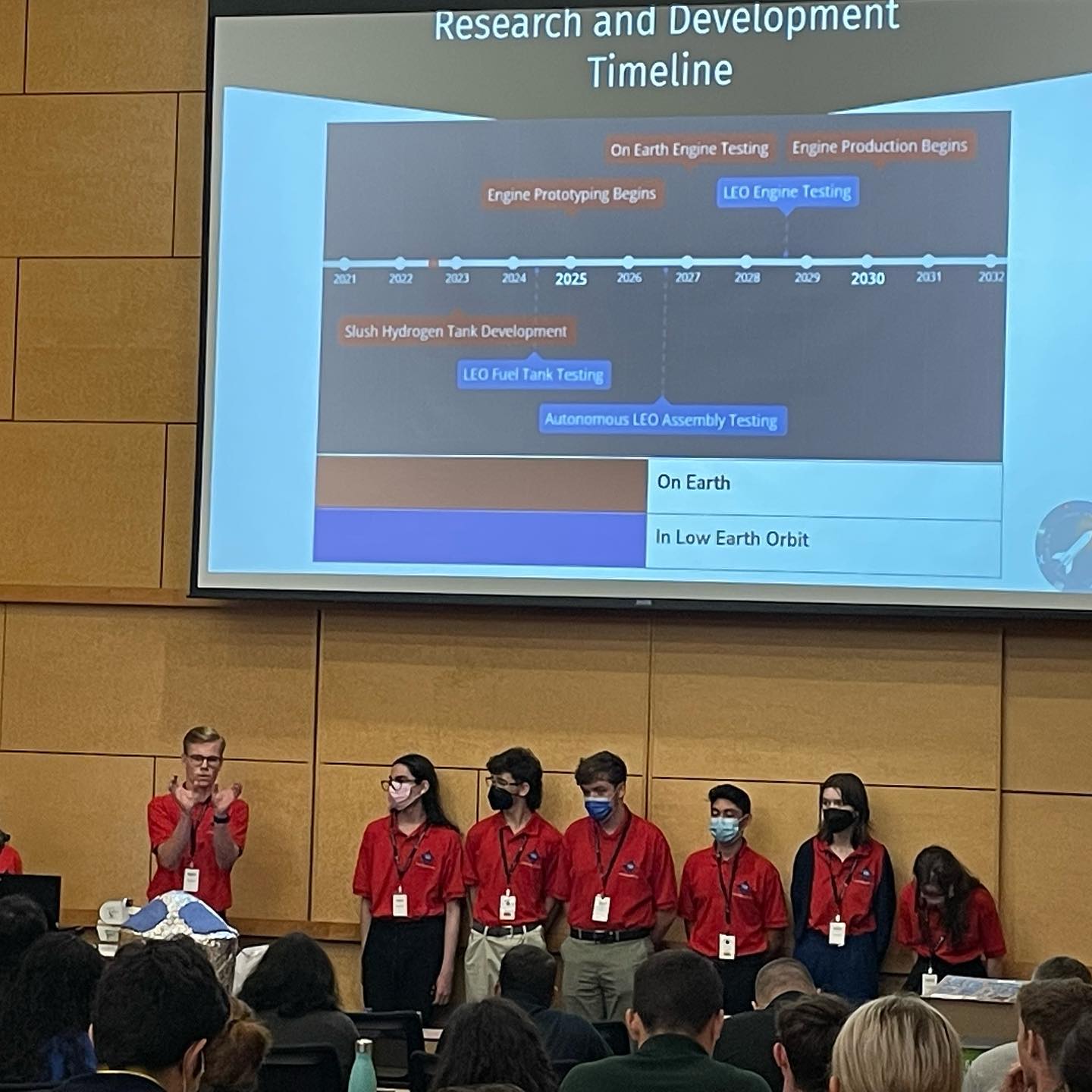 Präsentation
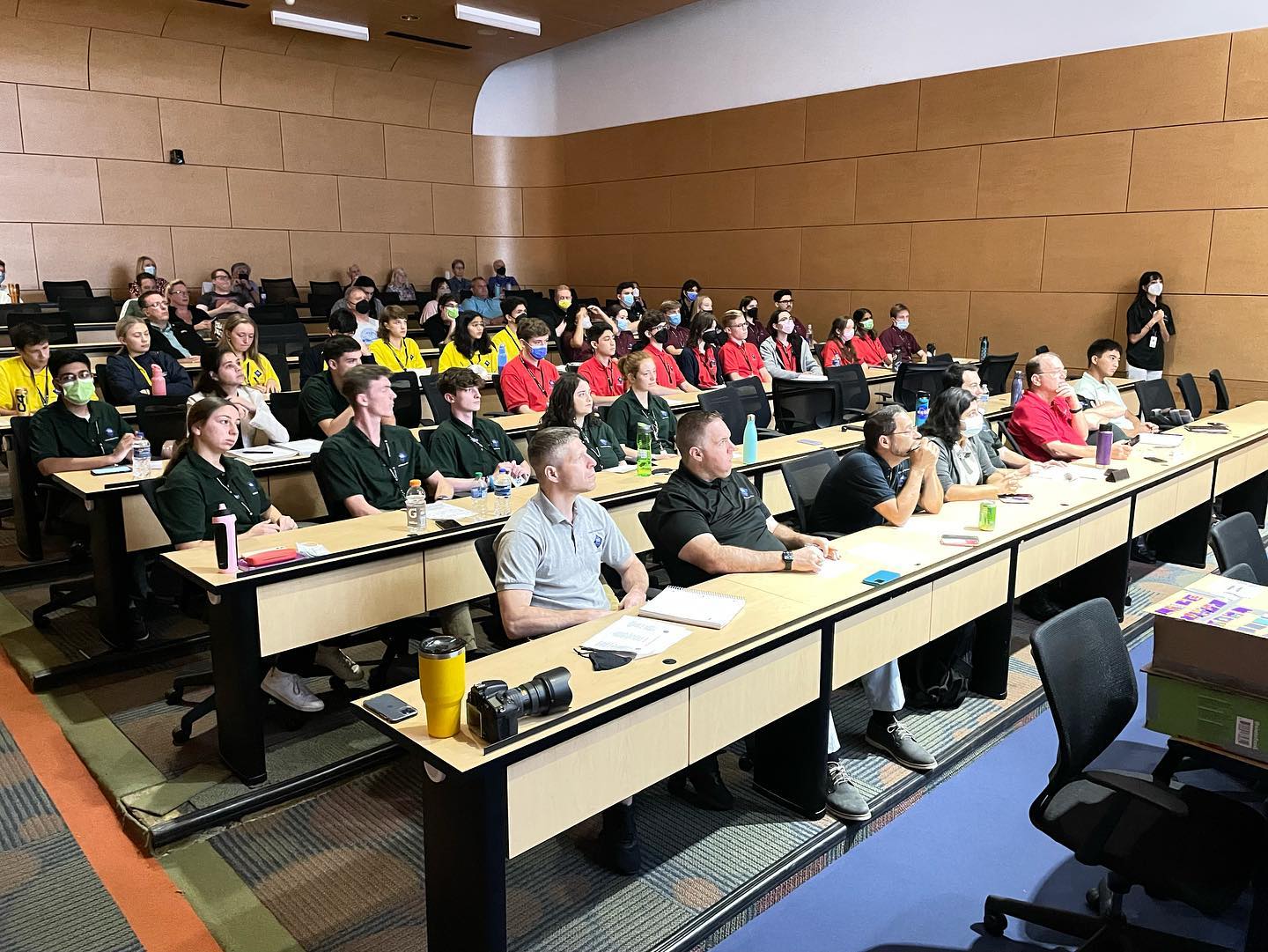 Modell
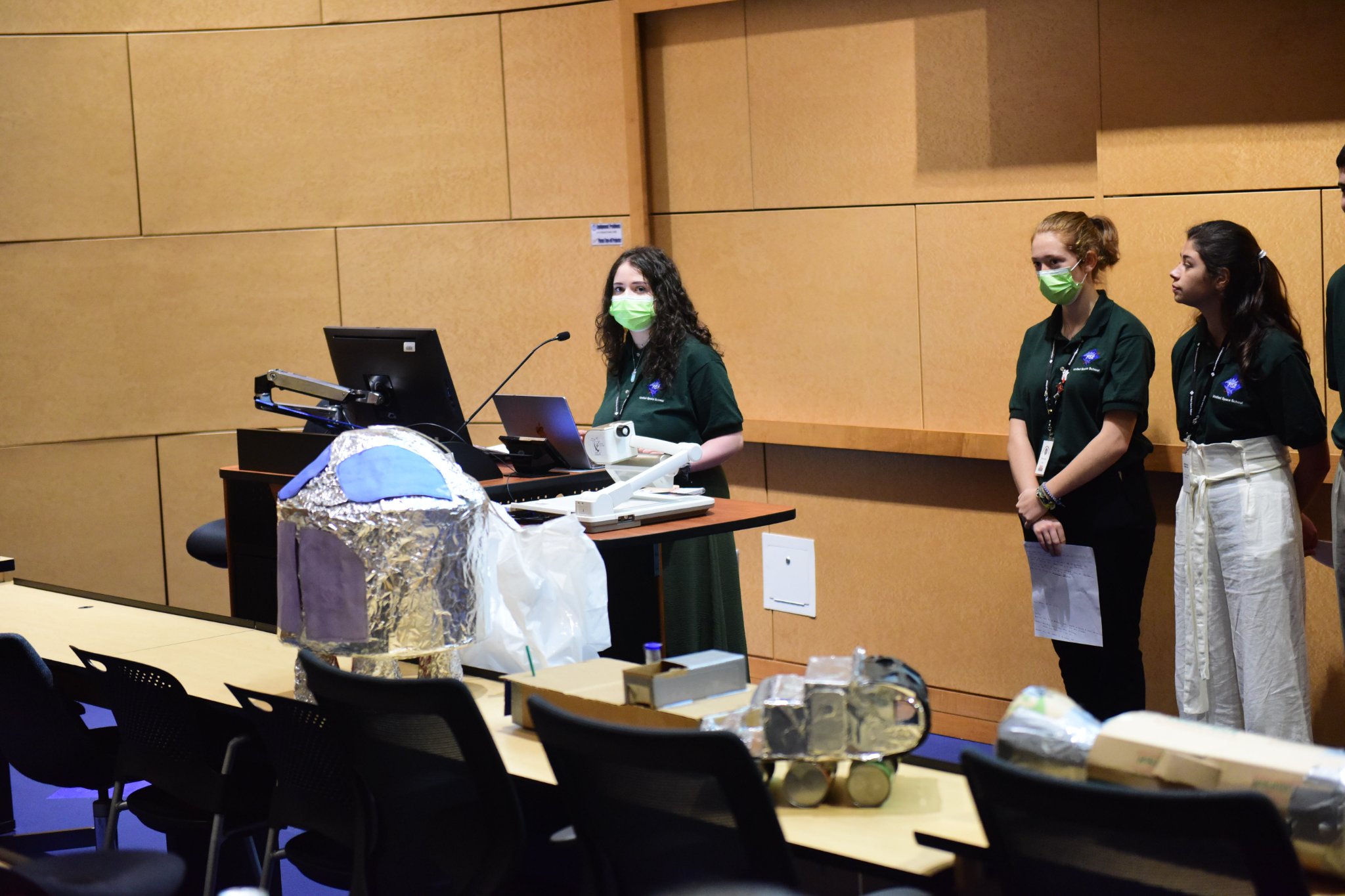 Song
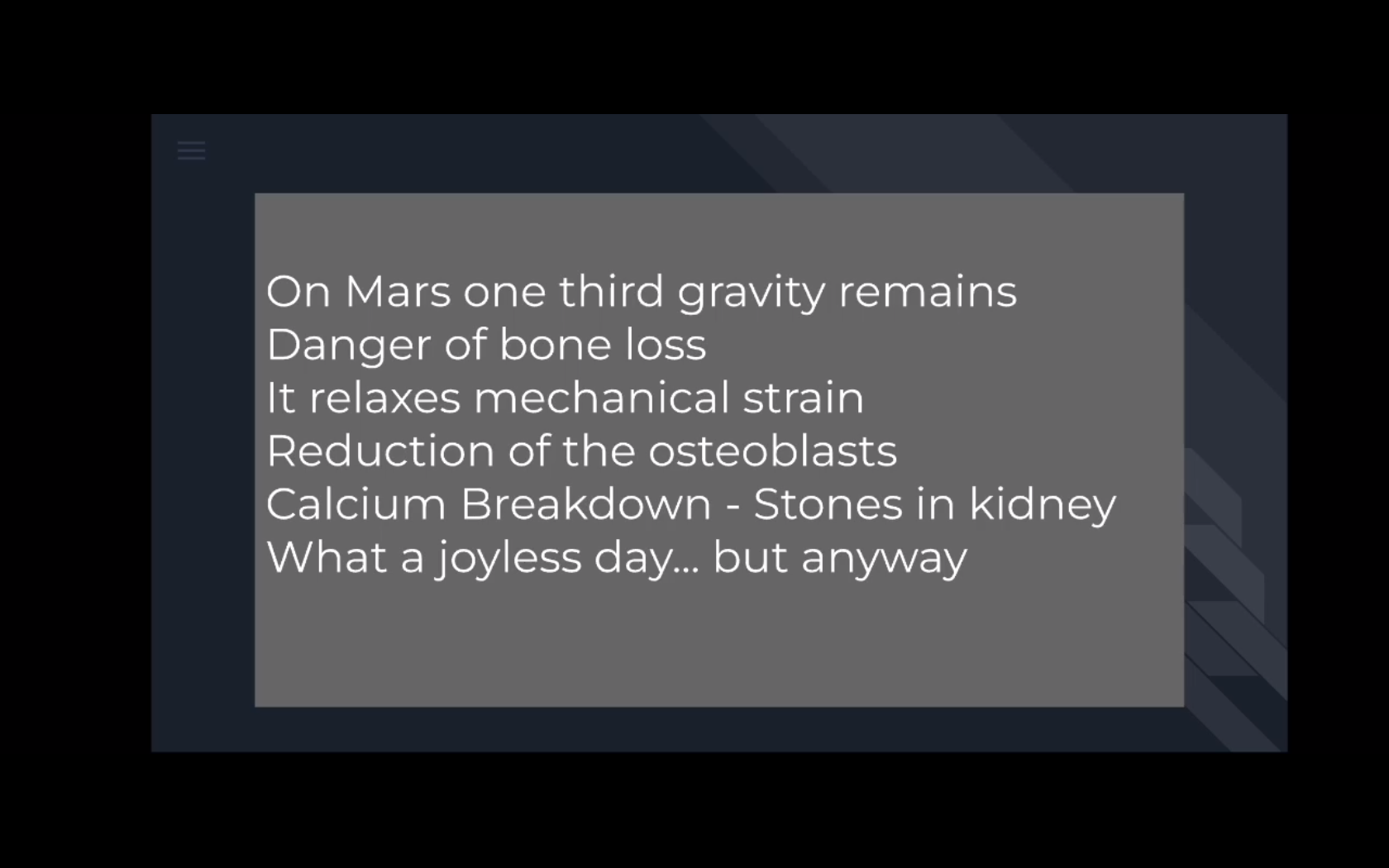 Song
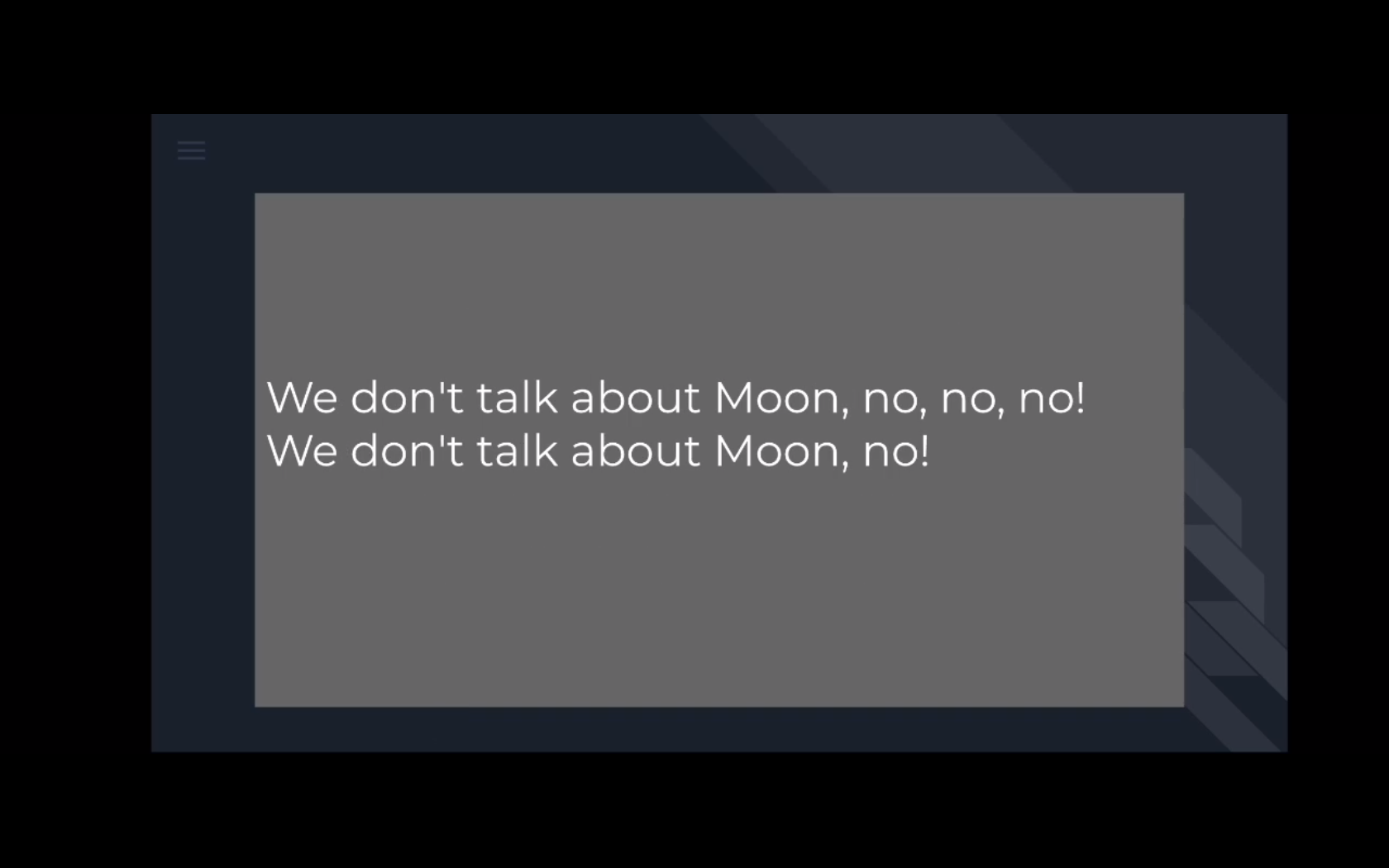 Graduation Ceremony
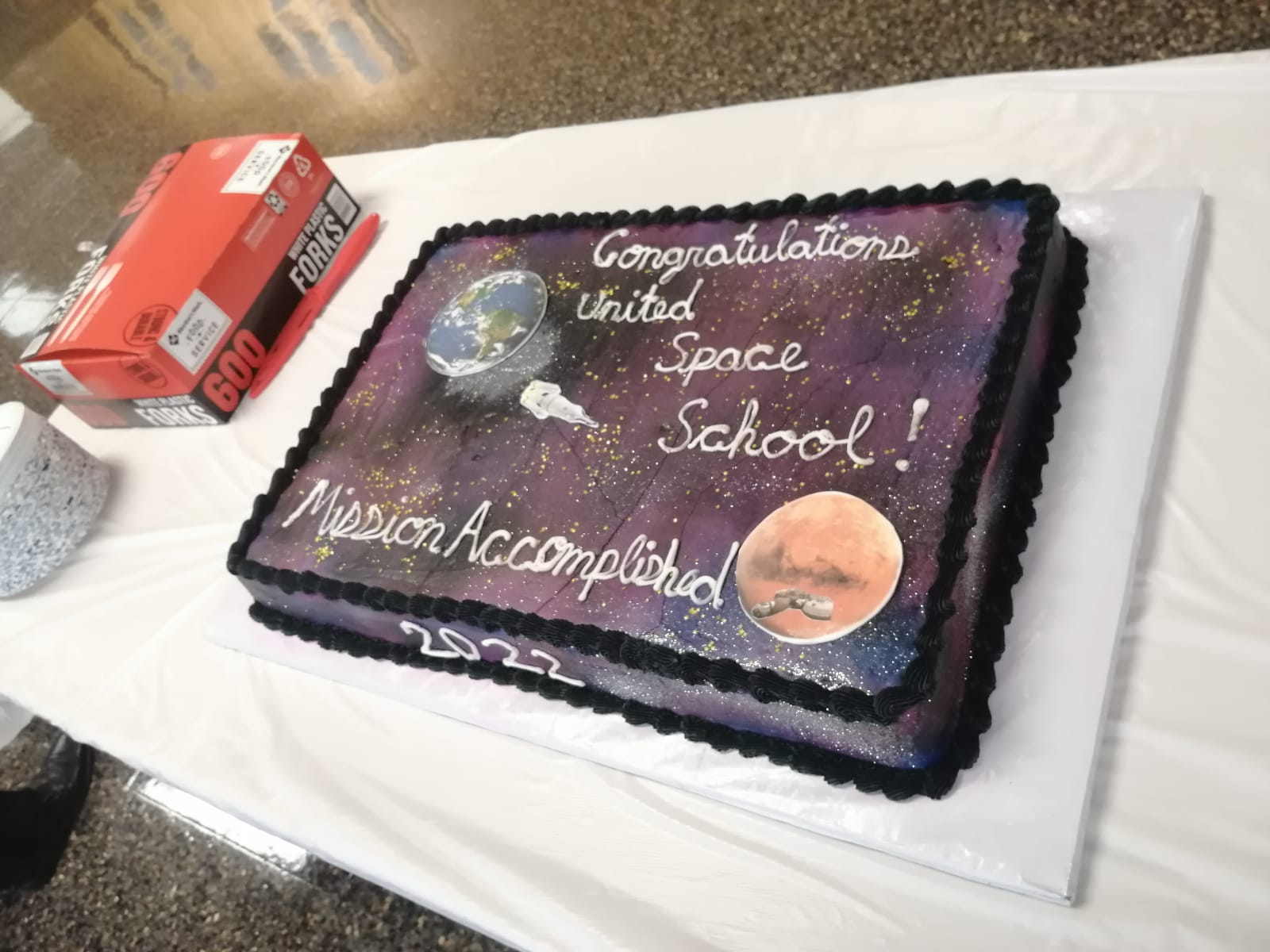 Graduation Ceremony
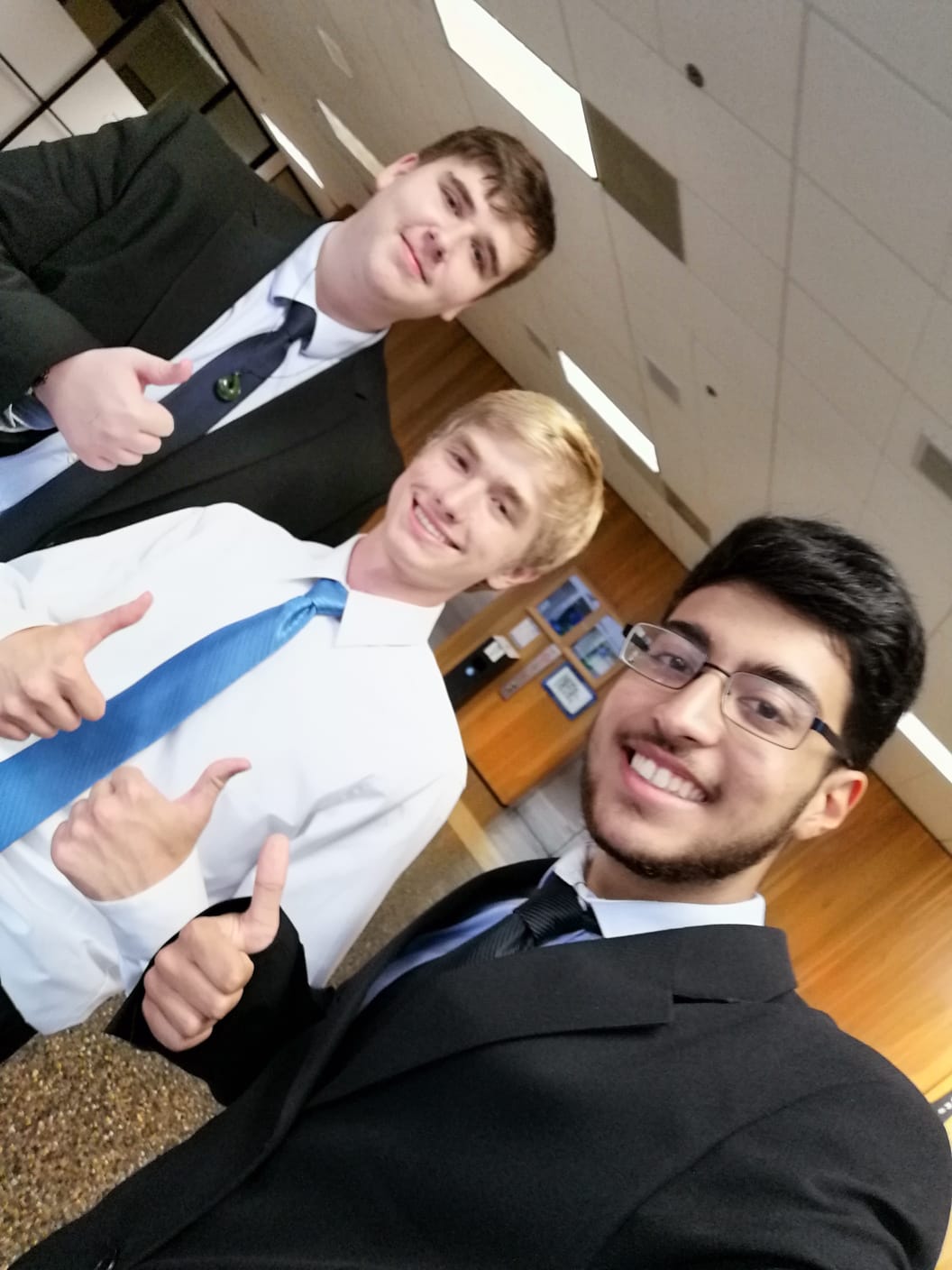 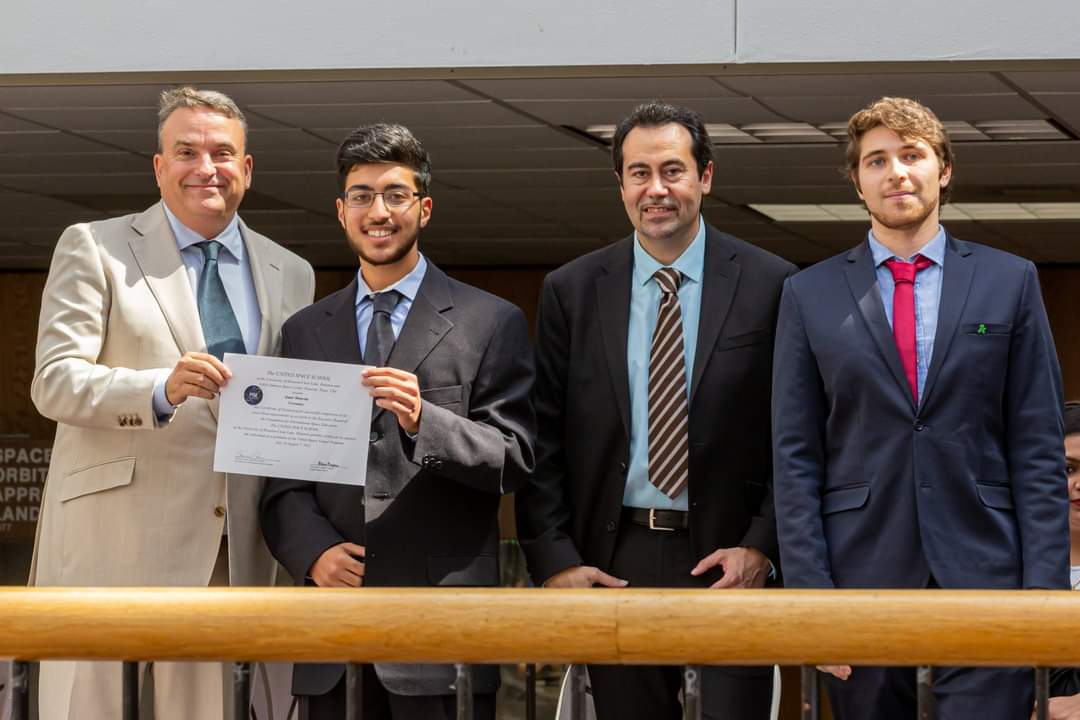 Gliederung
4) Mein Aufsatz am SG
Mars
3) Erlebnisse in den USA
Orbit of Mars
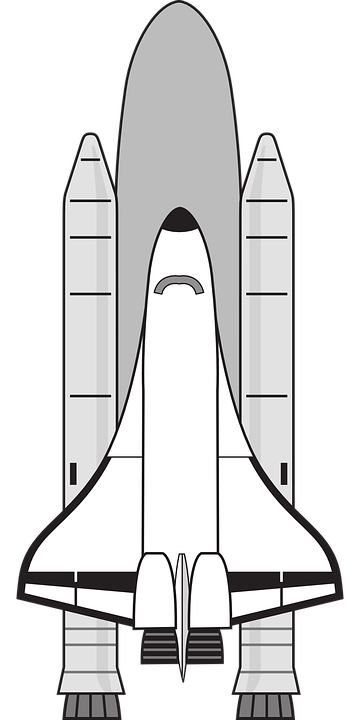 2) United Space School –
Planen und Vorstellen
LEO (Low Earth Orbit)
1) Mars-Mission – 
Lösung von Problemen
Earth
Überschrift
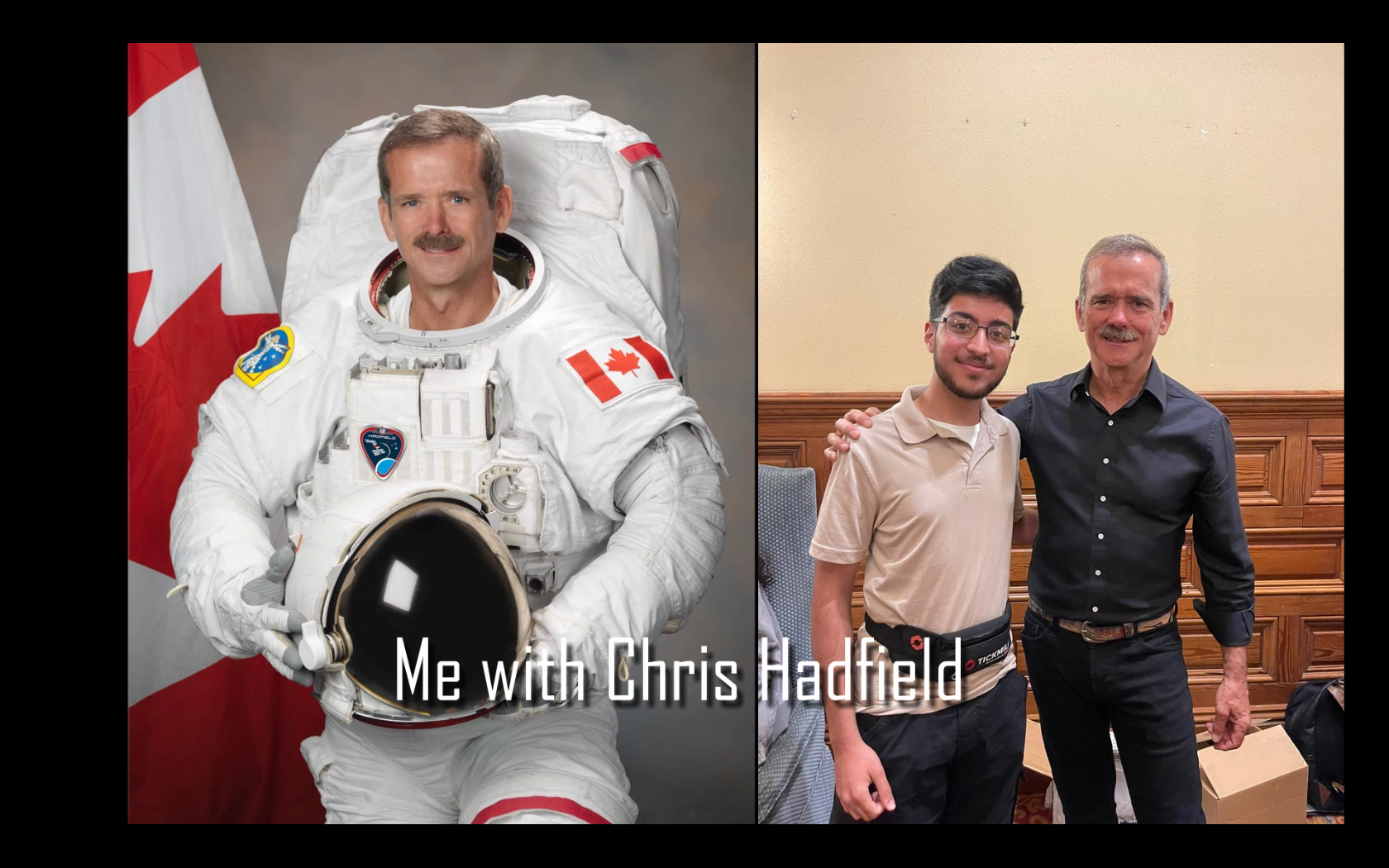 Den Mond Berühren…
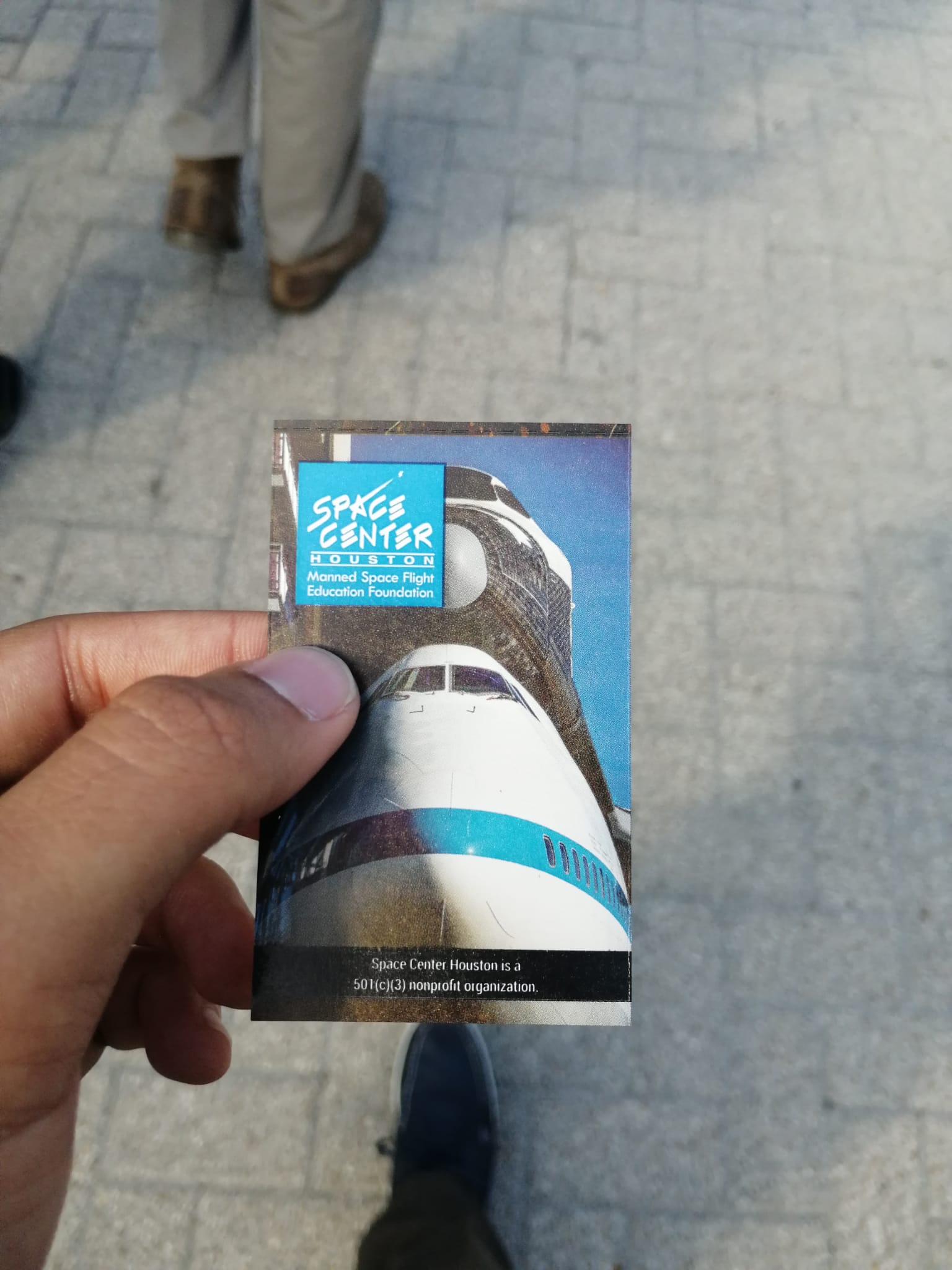 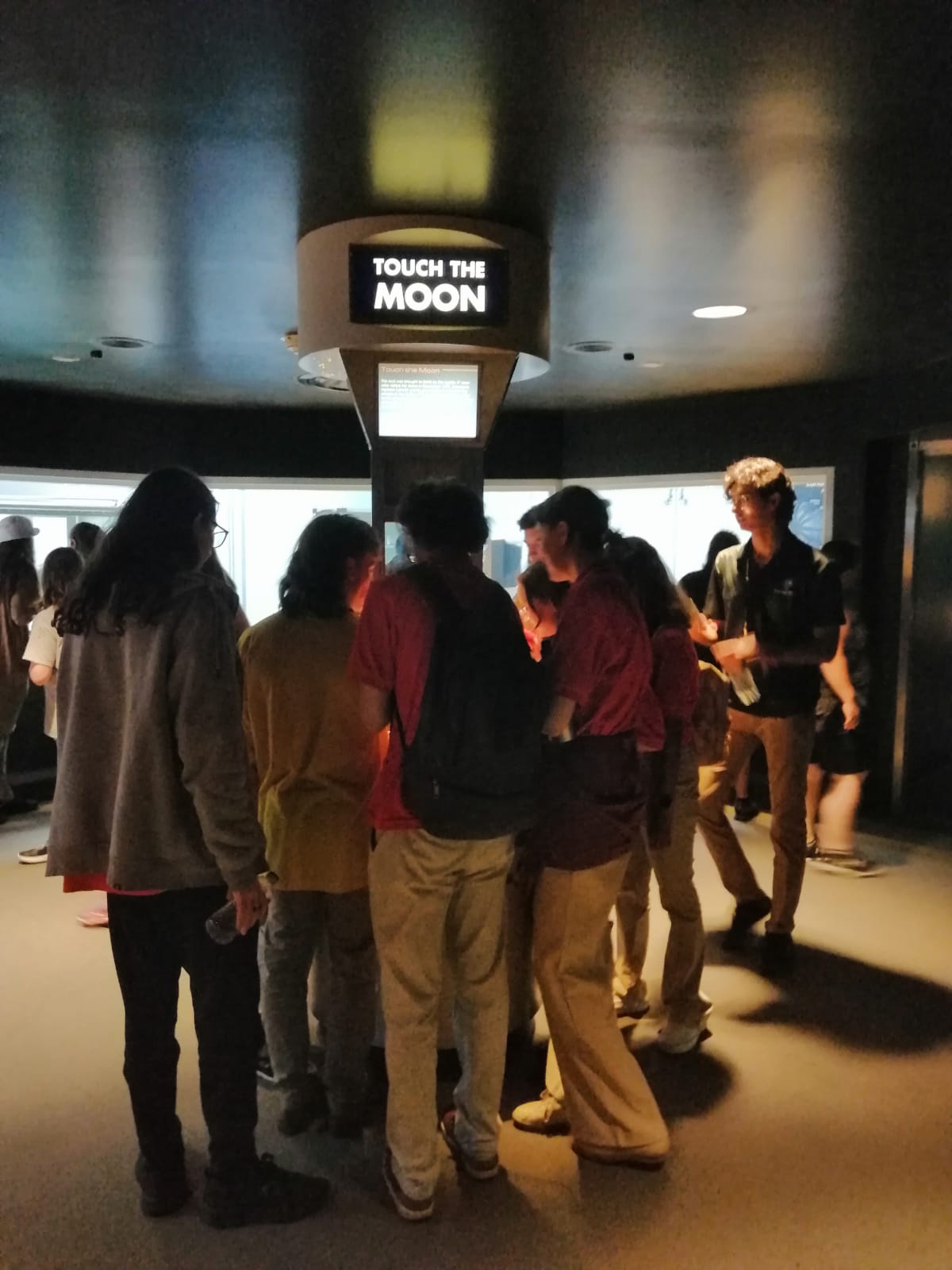 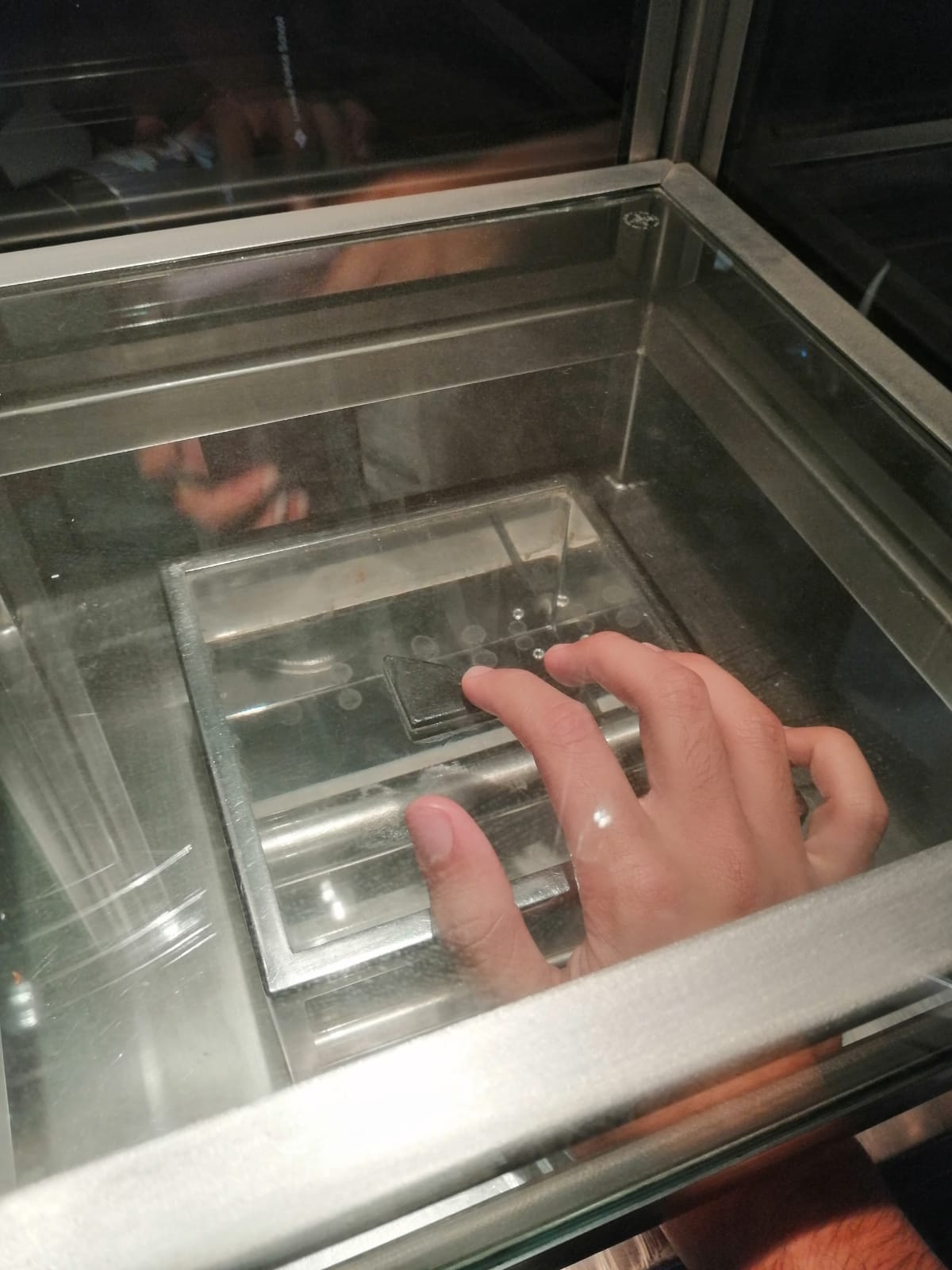 Den saturn sehen…
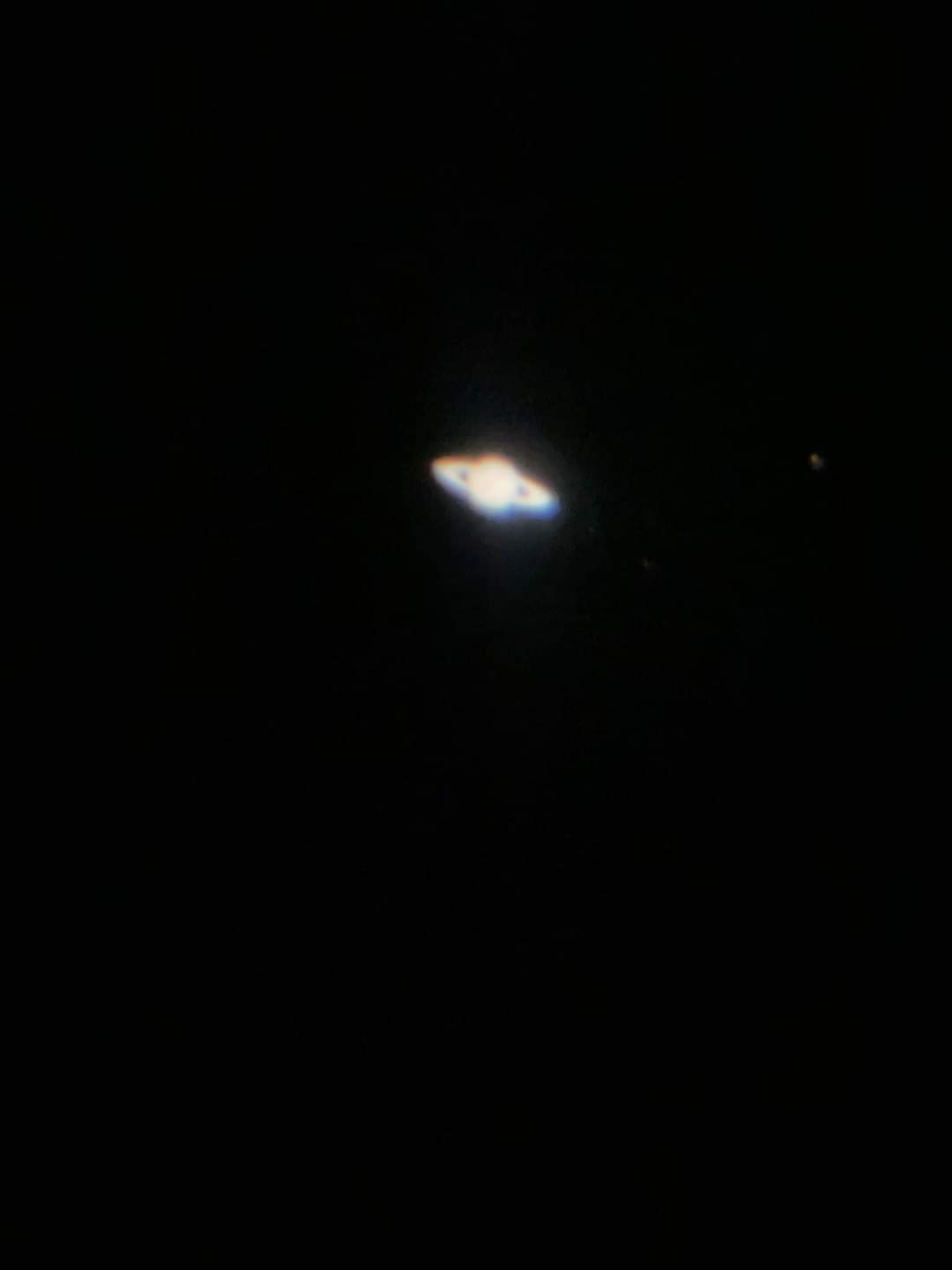 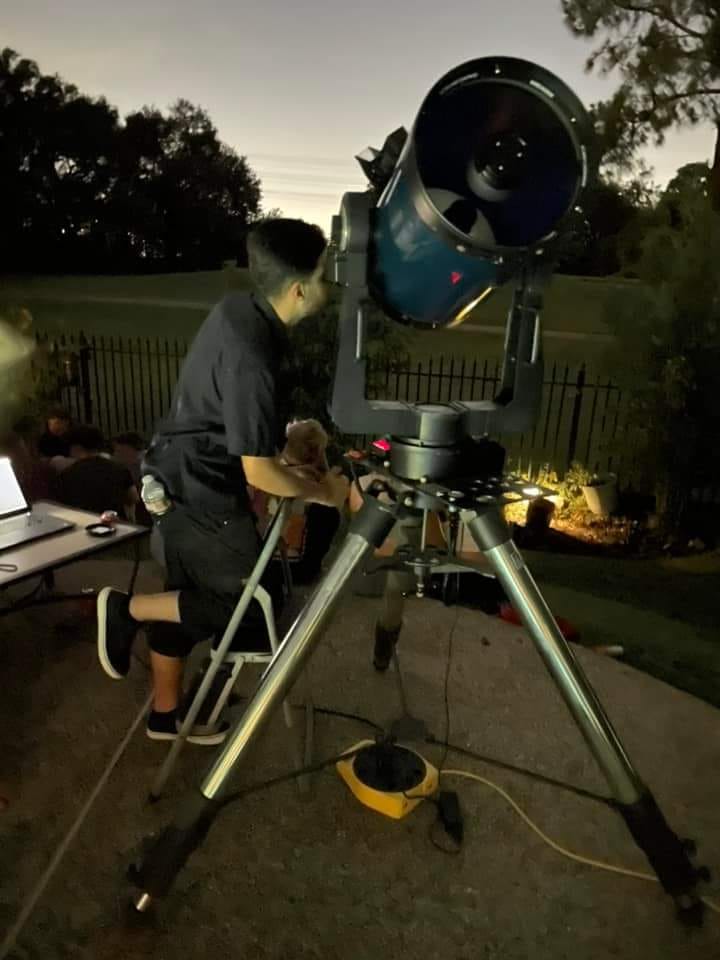 Amerikanische Kultur
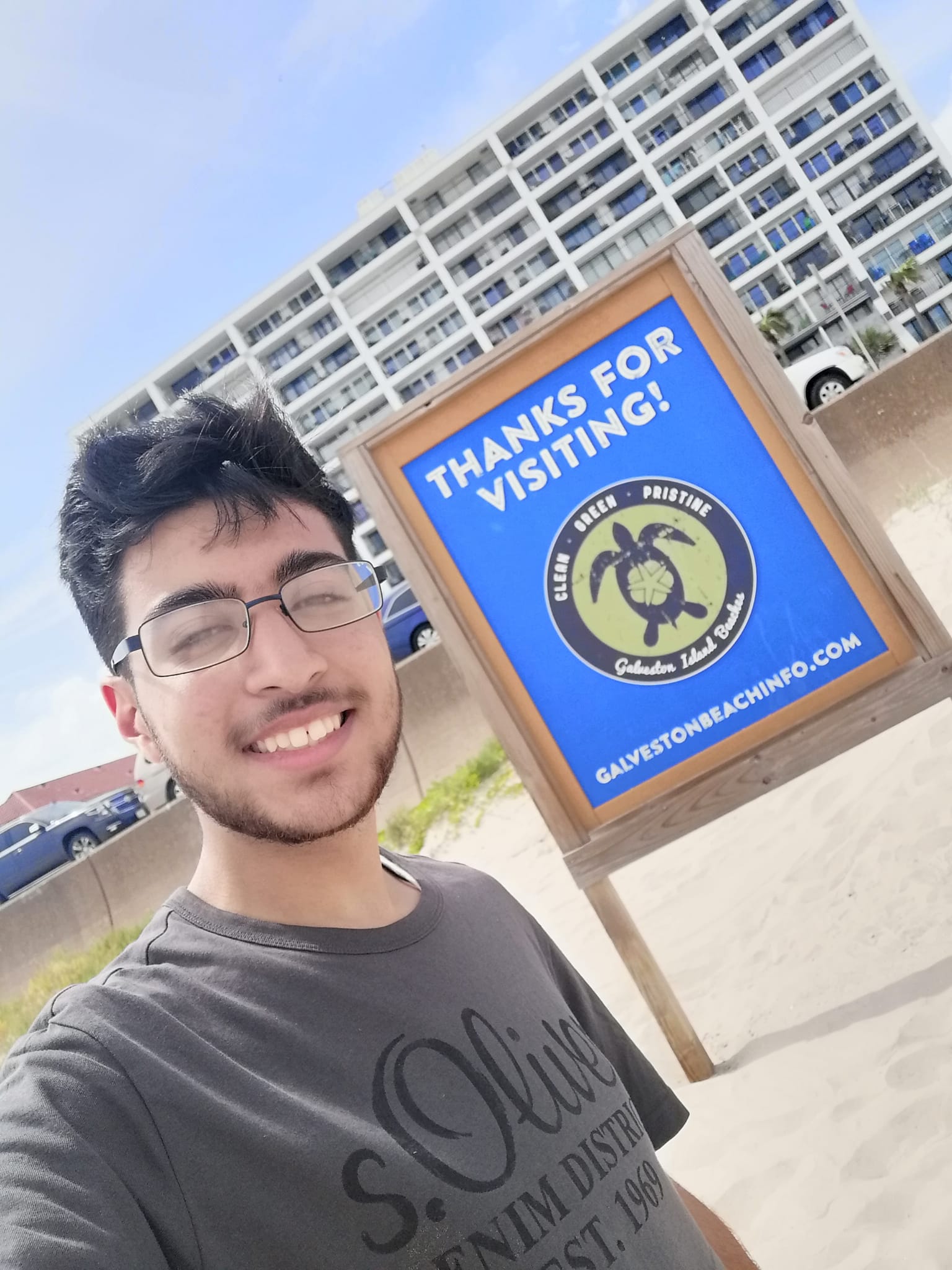 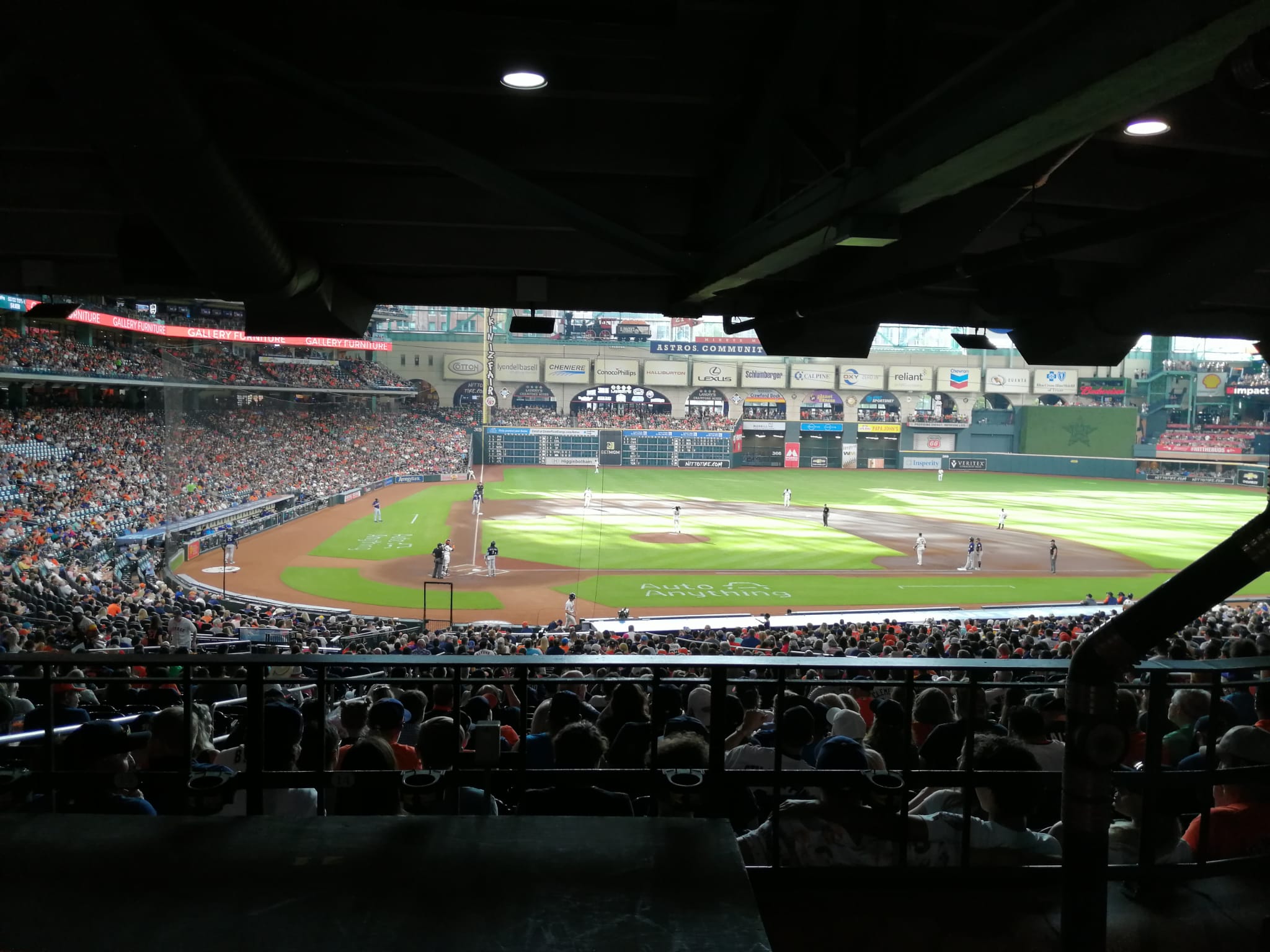 Gliederung
4) Mein Aufsatz am SG
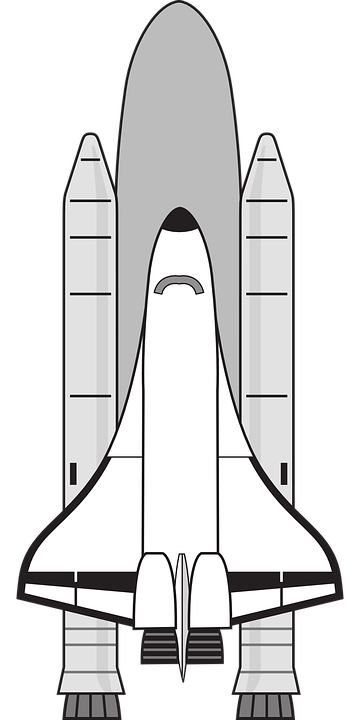 Mars
3) Erlebnisse in den USA
Orbit of Mars
2) United Space School –
Planen und Vorstellen
LEO (Low Earth Orbit)
1) Mars-Mission – 
Lösung von Problemen
Earth
Tipps & Tricks - Aufsatz
Recherche: Je früher, desto besser

Viel Recherche  solide Grundlage

Schlechter Plan besser als kein Plan

Passives Verknüpfen

Mit Interesse geschrieben  Interessant zu lesen
Mein Aufsatz
Thema:

Lokale Raketentreibstoff-Herstellung


„Multi-Propellant Production“ 
Vielen Dank an
Herr Prof. Dr. Karl-Heinz Siebold (Kontakt zur FISE)

Herr Bechtel und Herr Matz (Sponsor Stadtsparkasse Schwalmstadt)

Herr Cimiotti (Organisation)

Herr Gliemann (Leitung)
Informationen
Erfahrungs-Video:
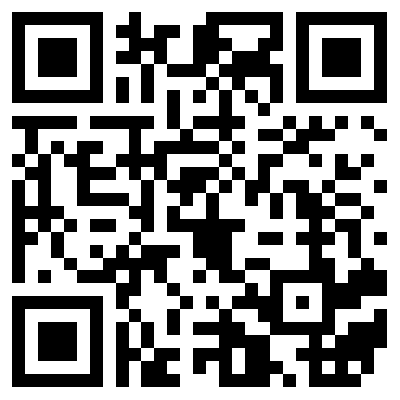 Kontakt Uzair Sheeraz:

Tutorium: Q1/2 BOET

E-Mail: 
uzair.sheeraz@gmail.com
https://www.youtube.com/watch?v=PfvdEXNztBE
ARTEMIS I – Ein historischer Start
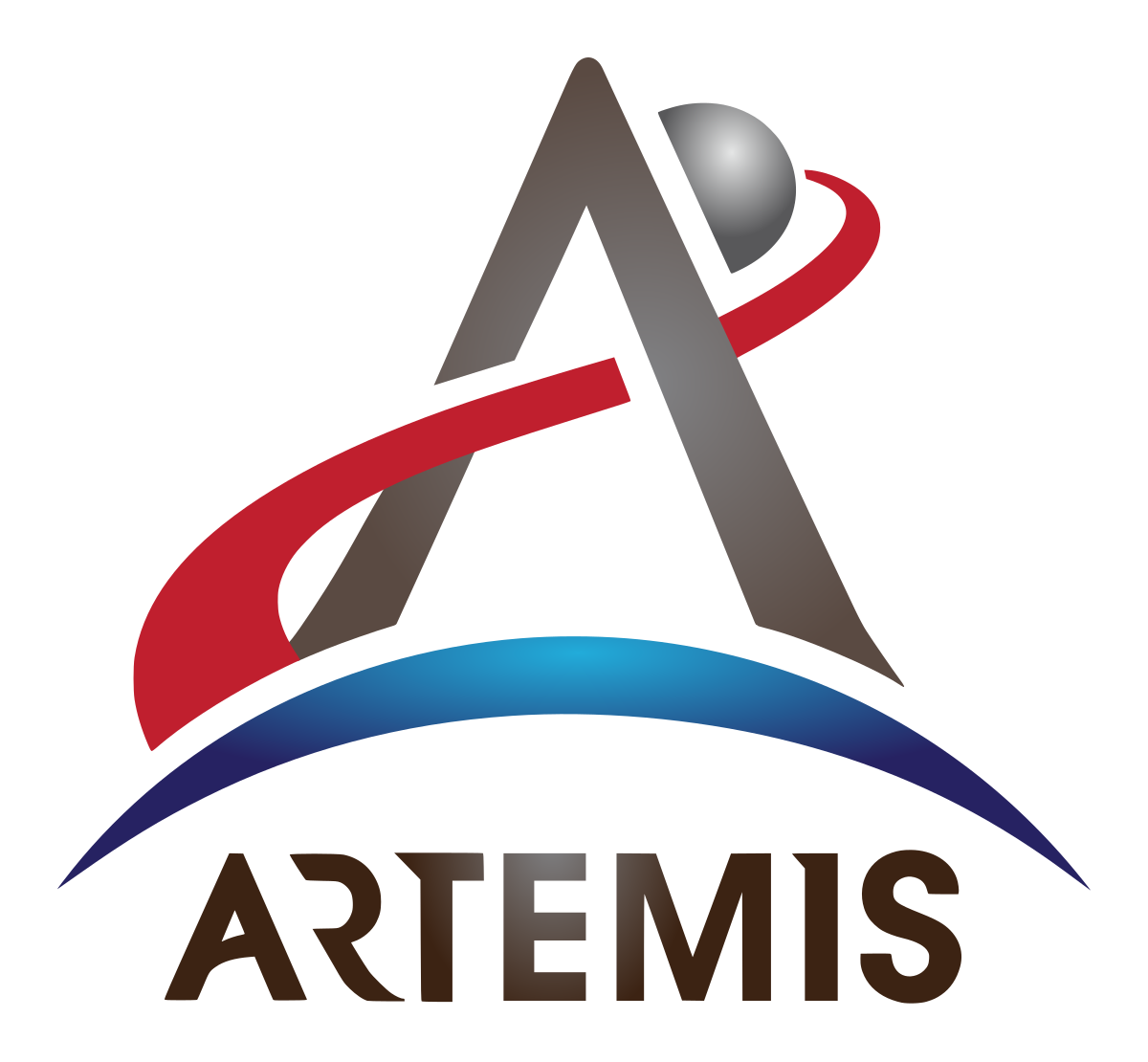 Artemis-Mission  Mond Mission

Vorbereitung für nächsten großen Sprung   Mission zum Mars

Artemis I Start:
Morgen (27.09.2022) 
„No earlier than“ 17:30 Uhr (deutsche Zeit)
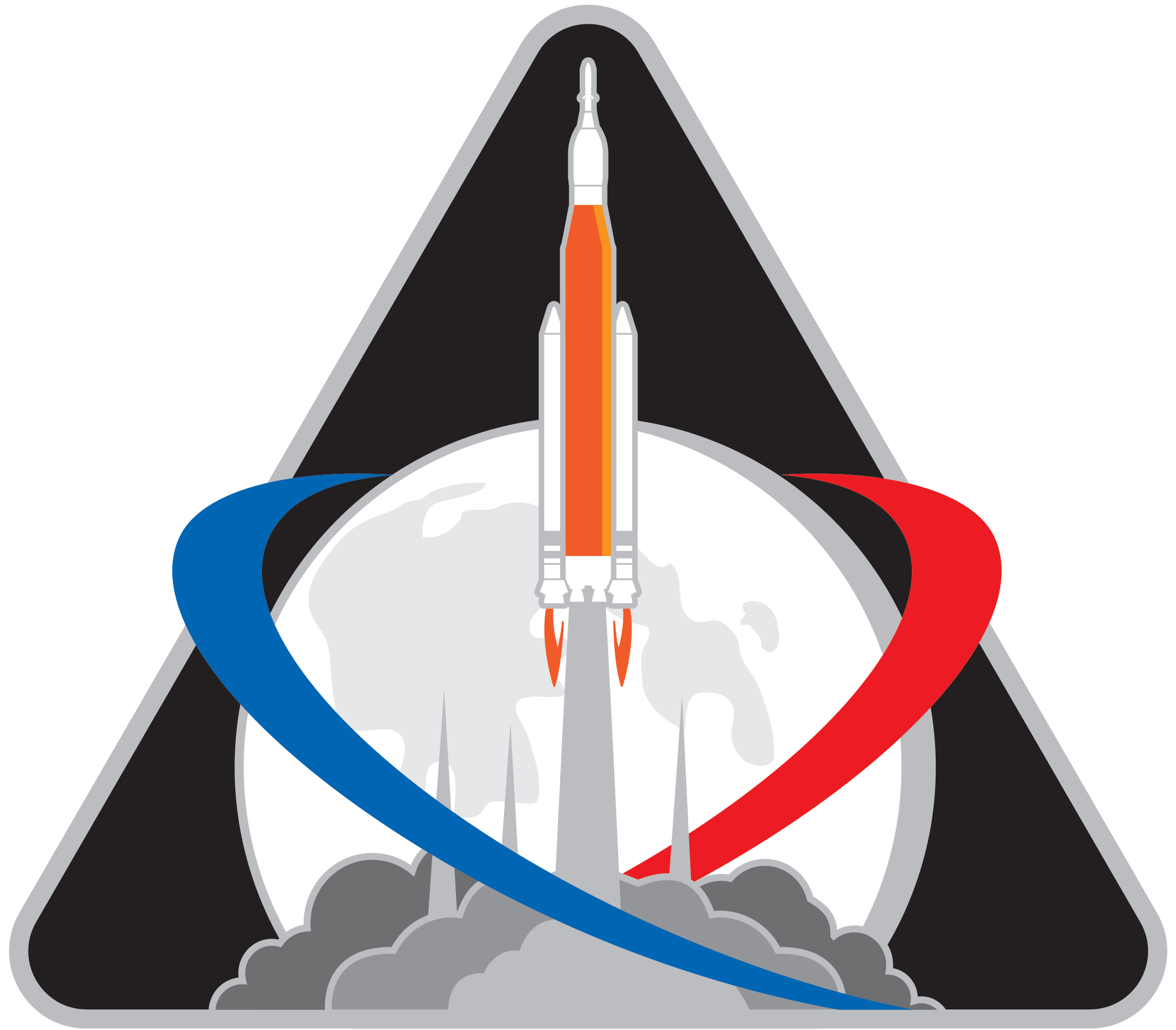 ARTEMIS I
Vielen Dank für Ihre & Eure Aufmerksamkeit!
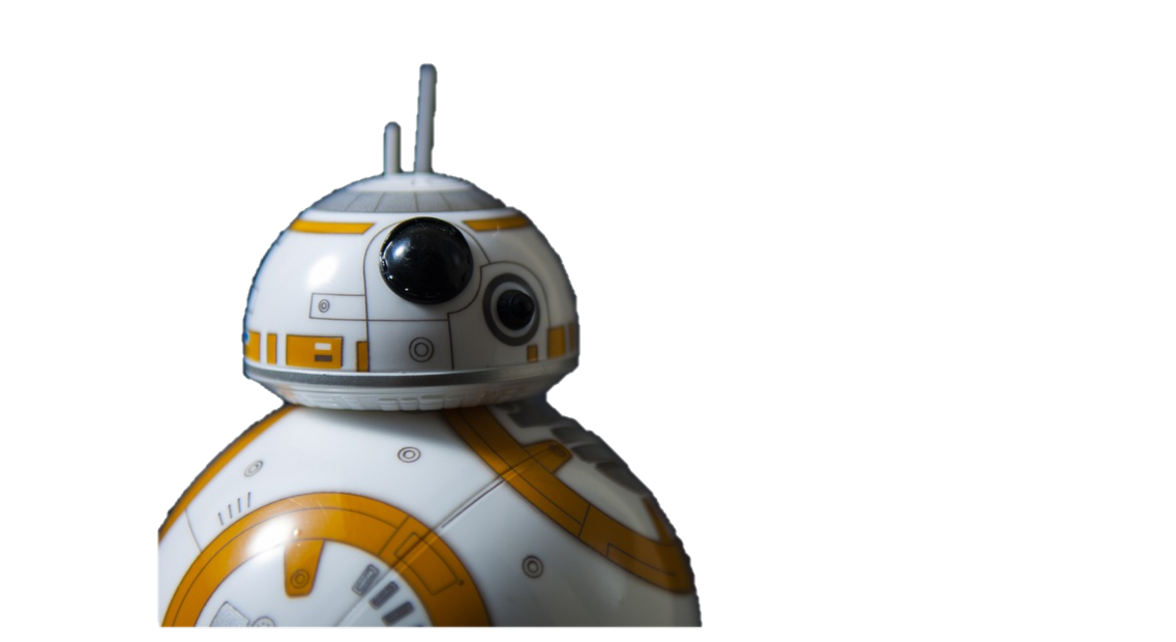 Noch Fragen?
Quellen
https://www.exploratorium.edu/ronh/solar_system/

https://www.astronews.com/frag/antworten/frage716.html

https://www.mdm.de/muenzwelt/euro-muenzen-uebersicht/20-euro-cent-muenzen

Bilder: https://pixabay.com/de/
Backup-Folie – Fragen
Hattest du schon vorher Interesse an NASA?
Ein eher „standardmäßiges“ Interesse  

Überhaupt kein vertiefendes Wissen über Weltall

Bedeutet:  Jeder kann den Wettbewerb gewinnen 

Auf den Workshop wird man durch Hausaufgaben sowieso vorbereitet, keine Sorge
Backup-Folie – Fragen
Was fasziniert dich im Universum am meisten?
Die Planeten und Galaxien sind unbeschreiblich schön

Die enormen Abstände sind unfassbar

Die Urknalltheorie wurde schon 1400 J. sehr genau im heiligen Koran (21:31) beschrieben
Backup-Folie – Fragen
Glaubst du, dass es Außerirdische gibt?
Ja, ich glaube daran

Das Universum ist unfassbar groß

Wir sehen, wenn wir weiter entfernte Objekte sehen, nur in die Vergangenheit

Es ist auch ein Hinweis im heiligen Koran darauf gegeben worden, dass wir uns sogar friedlich treffen werden (42:30)